Tradičný Mikuláš v Rudníku
Padá sniežik, vietor fúka, 
Mikuláš nám dary núka. 
Poďte, deti, detičky, rozbaľte si balíčky. 
 
Kto poslúchal mamku, ocka, 
na každého darček počká.
Kto bol samá nezbeda, tomu beda, prebeda.
V podvečer 6. decembra u nás v Rudníku, zavítal Mikuláš aj so svojimi pomocníkmi k deťom domov. Tie ho ako zvyčajne očakávali v škole. O to väčšie bolo ich prekvapenie, keď im zazvonil doma pod oknom. Pobehať rudnické kopanice bola riadna ,,fuška“ , no nevynechal ani jedného žiaka školy. Čertovi  sa zámer „postrašiť deti“ nie vždy vydaril, pretože deti boli odvážne a plné očakávania. A keď predsa niektoré premohol strach a nedokázali pripravenú básničku povedať, tak tie potom s čertom cvičili, počítali drepy po anglicky, zahrali na flaute.
Aké boli pocity detí ?
,, Veľmi som sa tešil, keď za mnou prišiel, priviedol si čerta a anjela.“   - Samko
,, Bol so rád , že prišiel Mikuláš, myslel som si, že príde do školy“  - Lukáš
 ,, Doma som sa hral a zrazu niekto zazvonil. Bol to Mikuláš, čert a anjel.“ – Viktor
,, .... čert mal na hlave rohy a v ruke vidly  s vrecom na neposlušné deti....“- Miško
,, Z ničoho nič, keď som sa hrala s bratom, zazvonil niekto, bol to Mikuláš.“- Emka
Tradičná Mikulášska zostava v ZŠ Rudník - Pani riaditeľka s Mikulášom, čertom a anjelom.
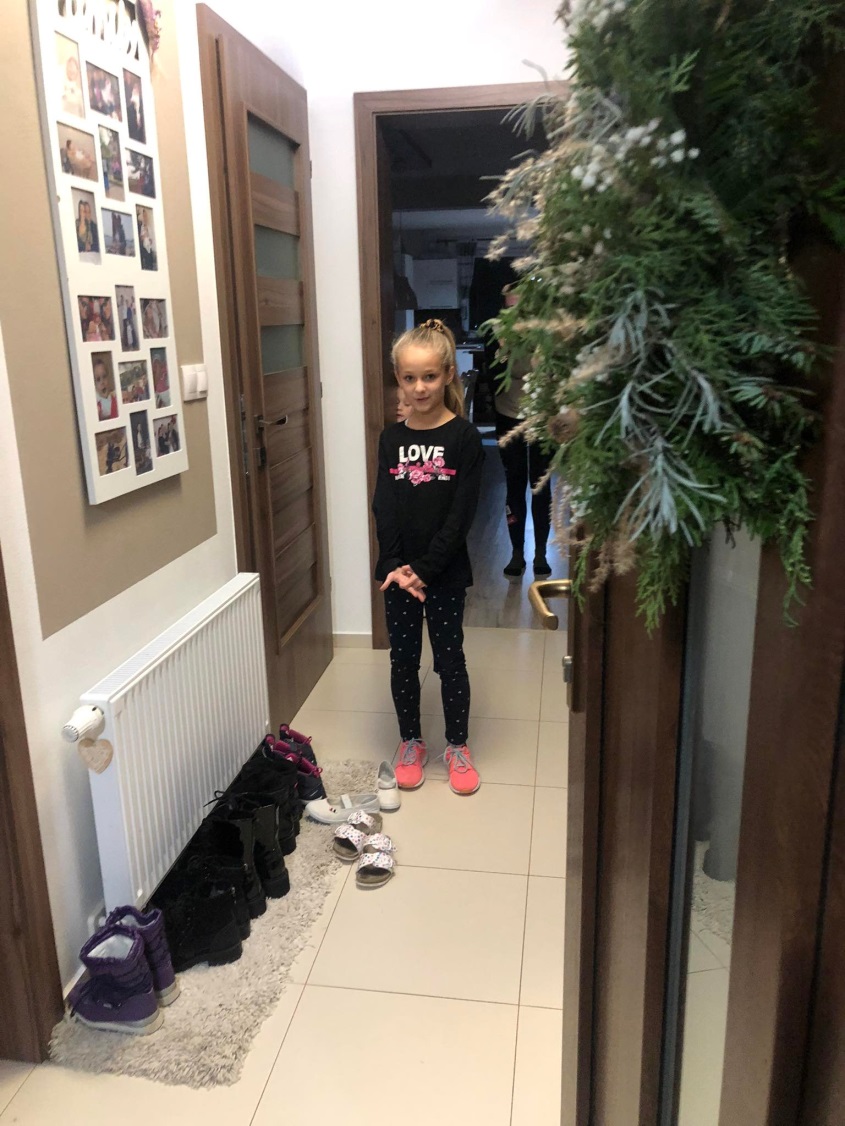 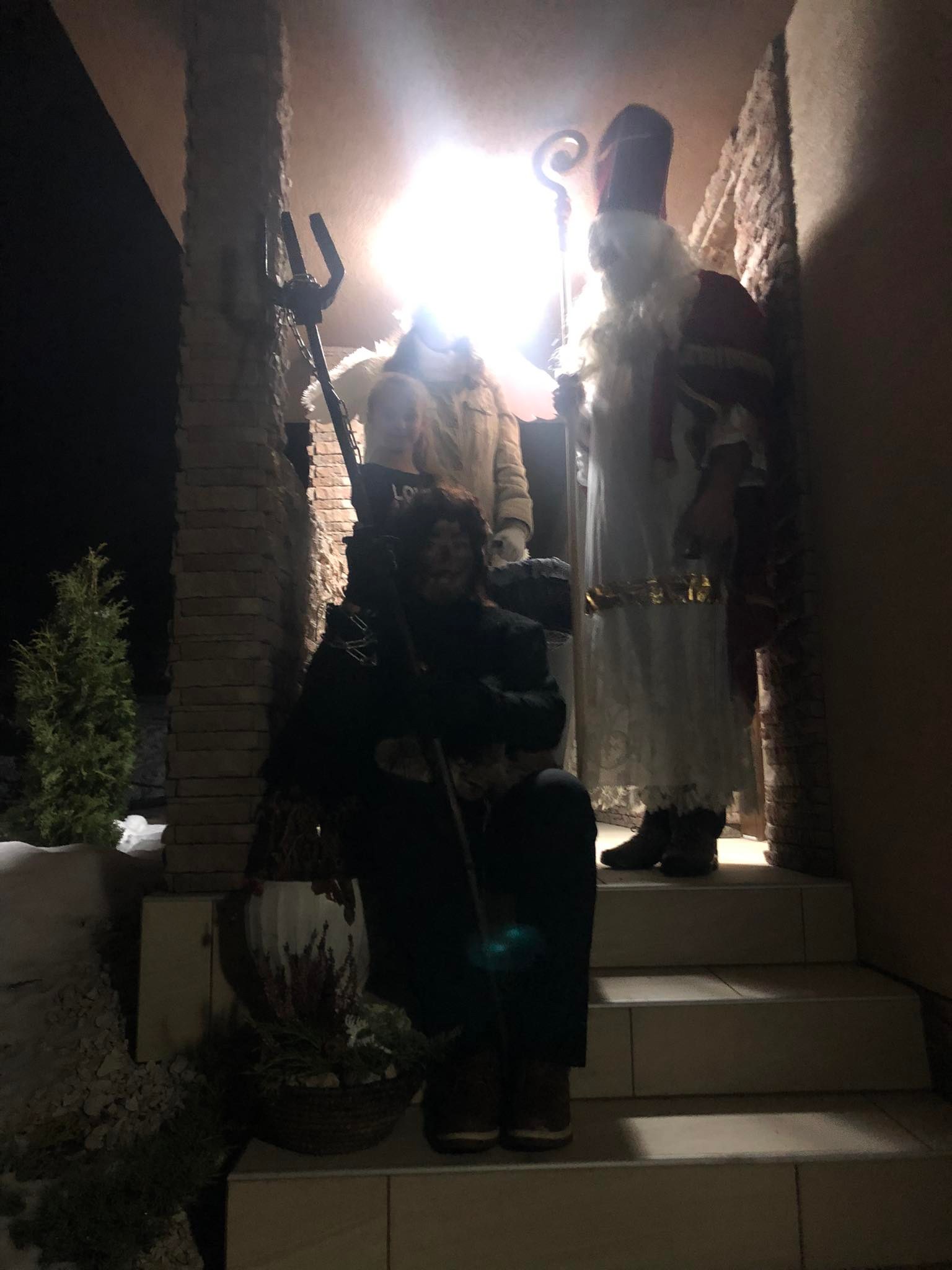 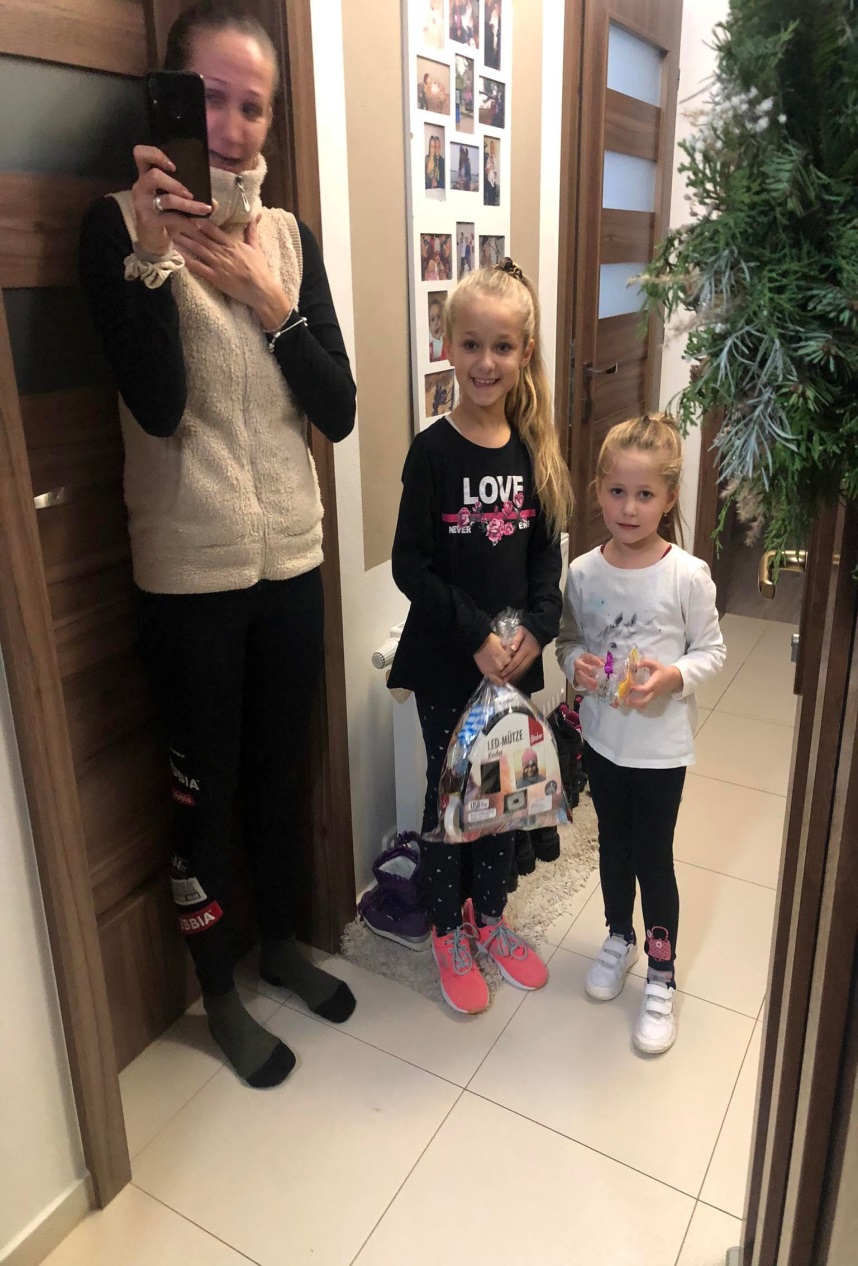 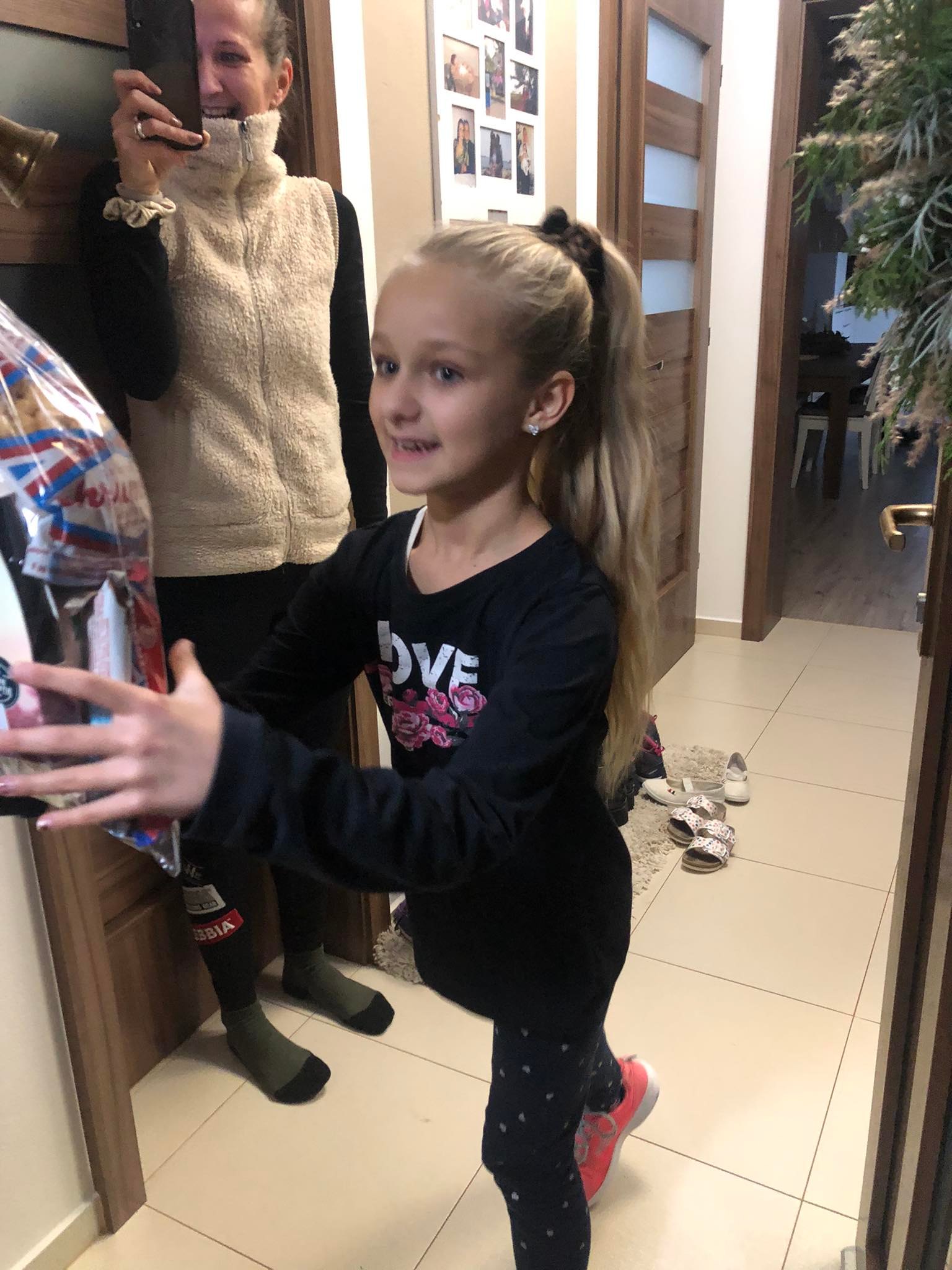 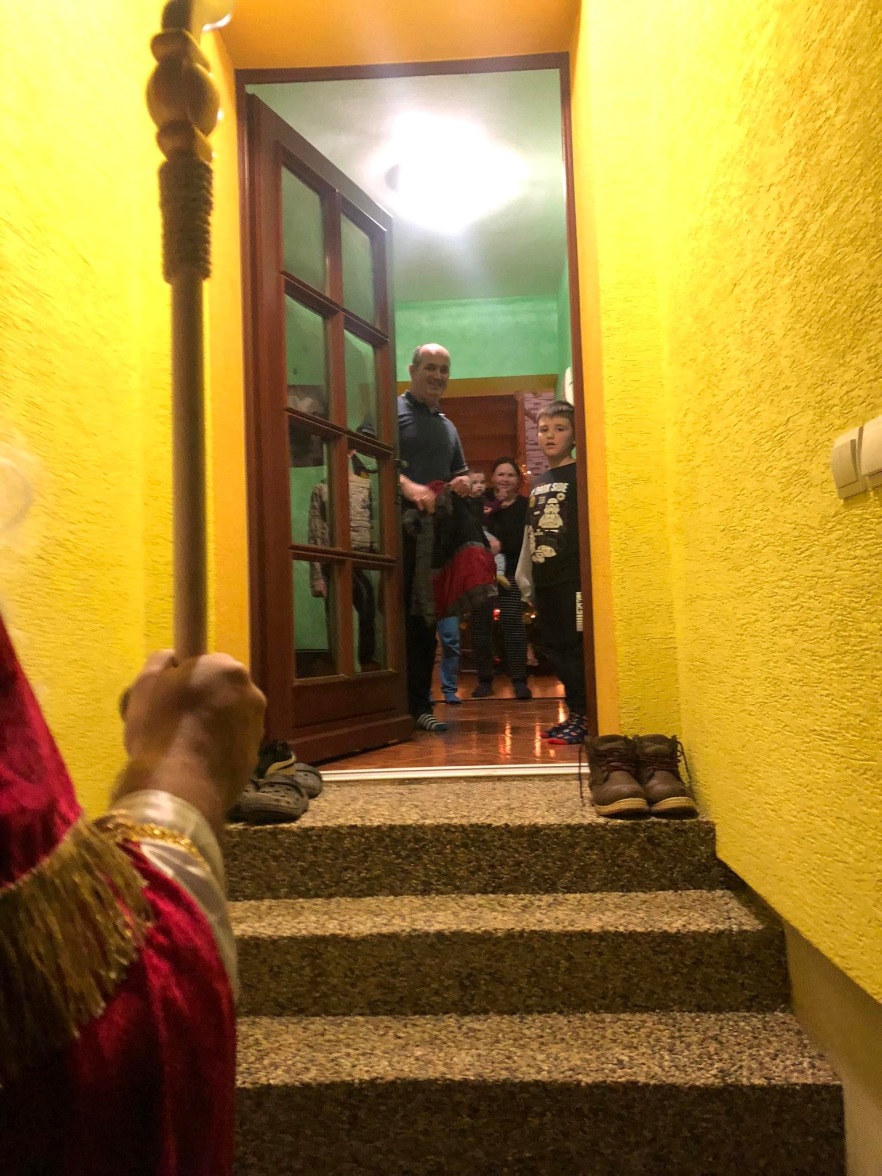 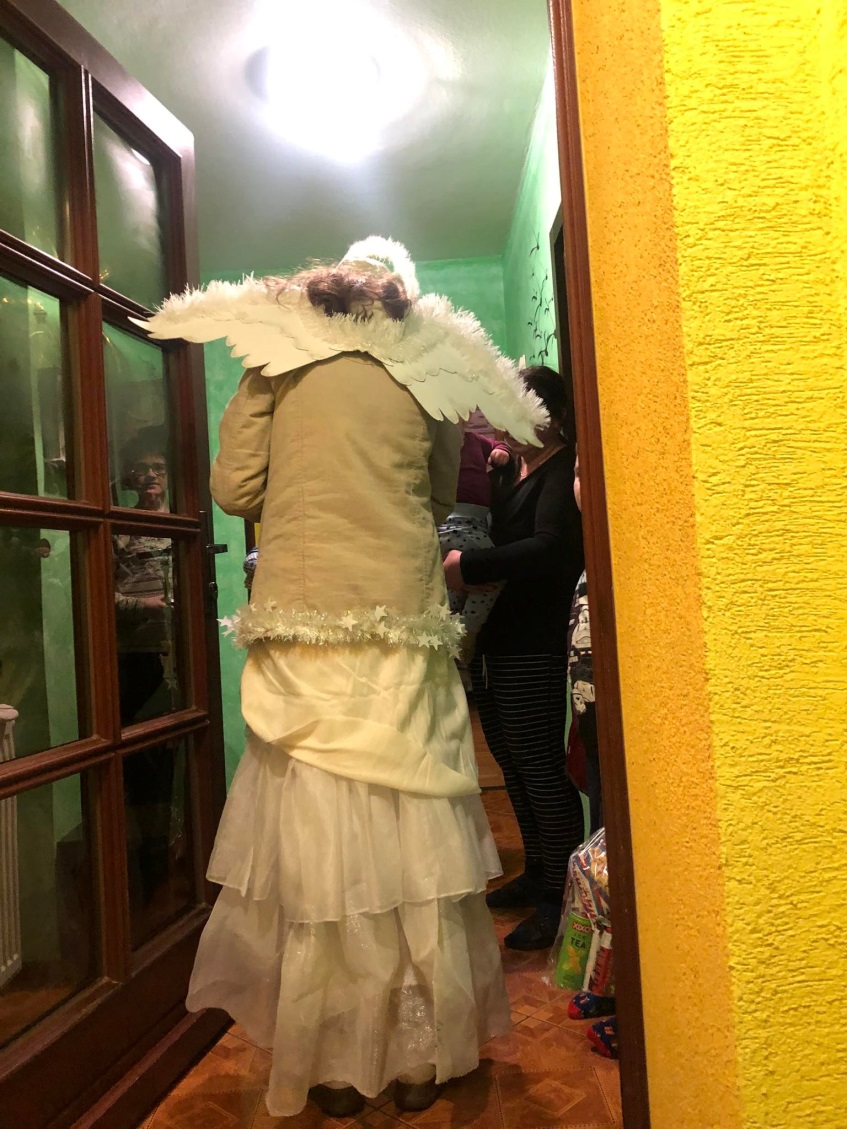 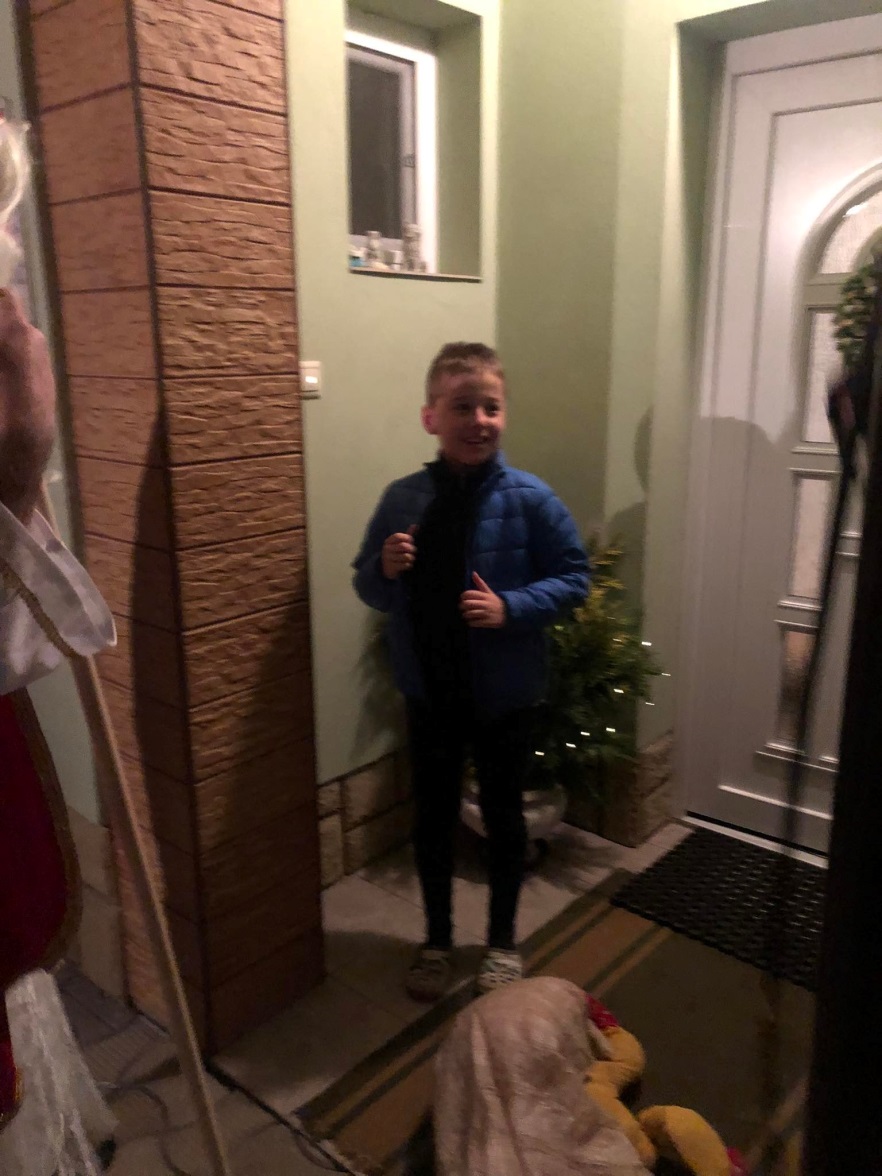 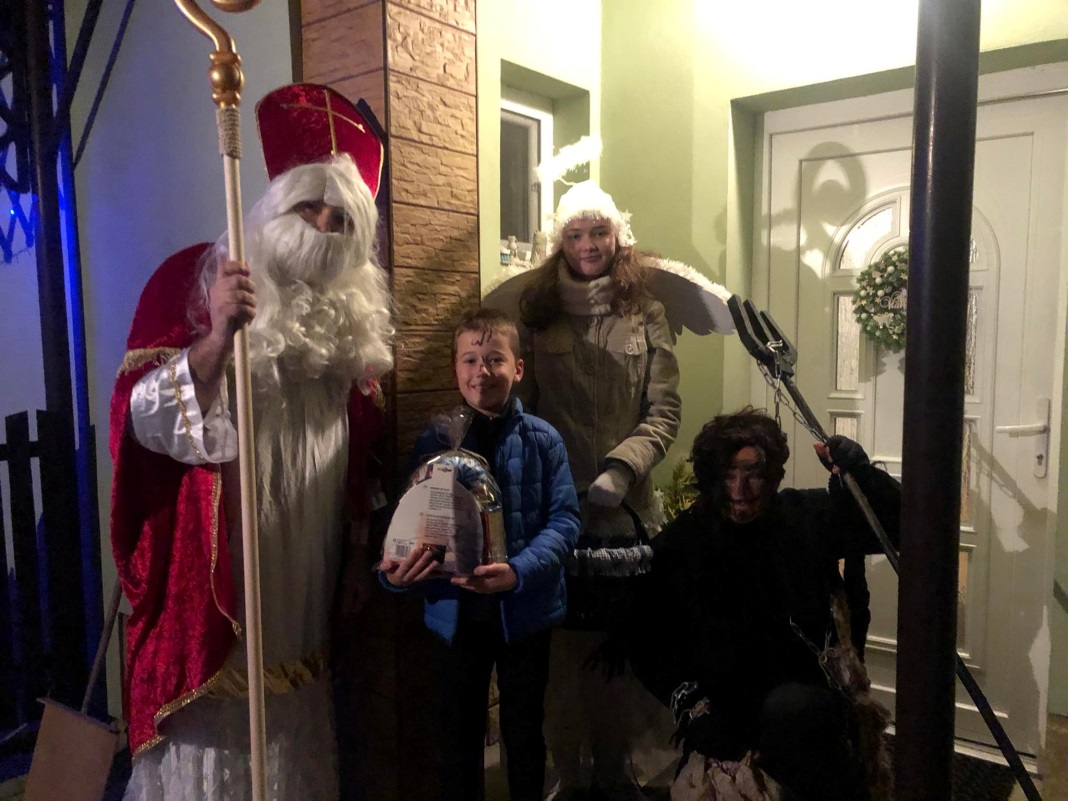 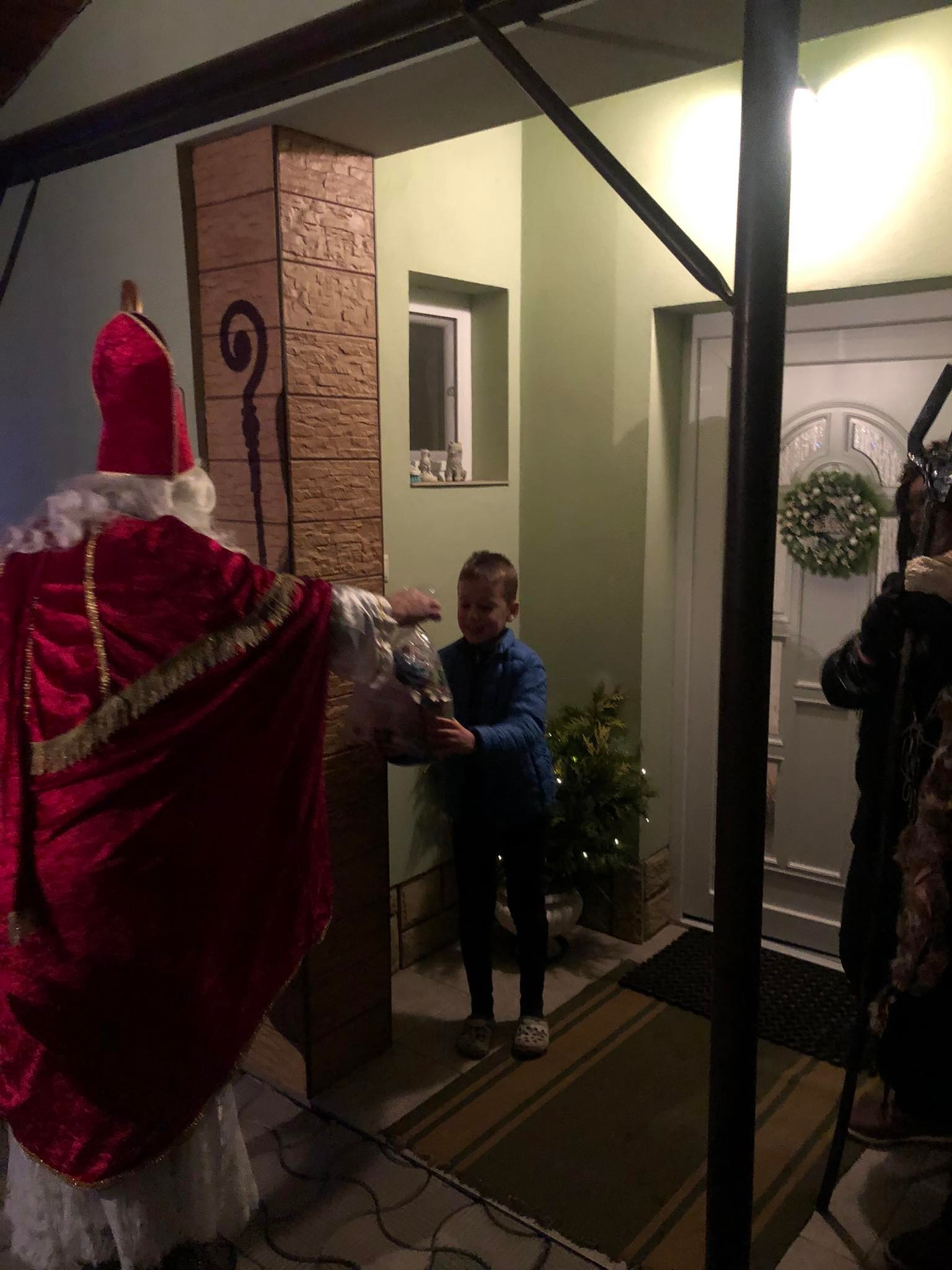 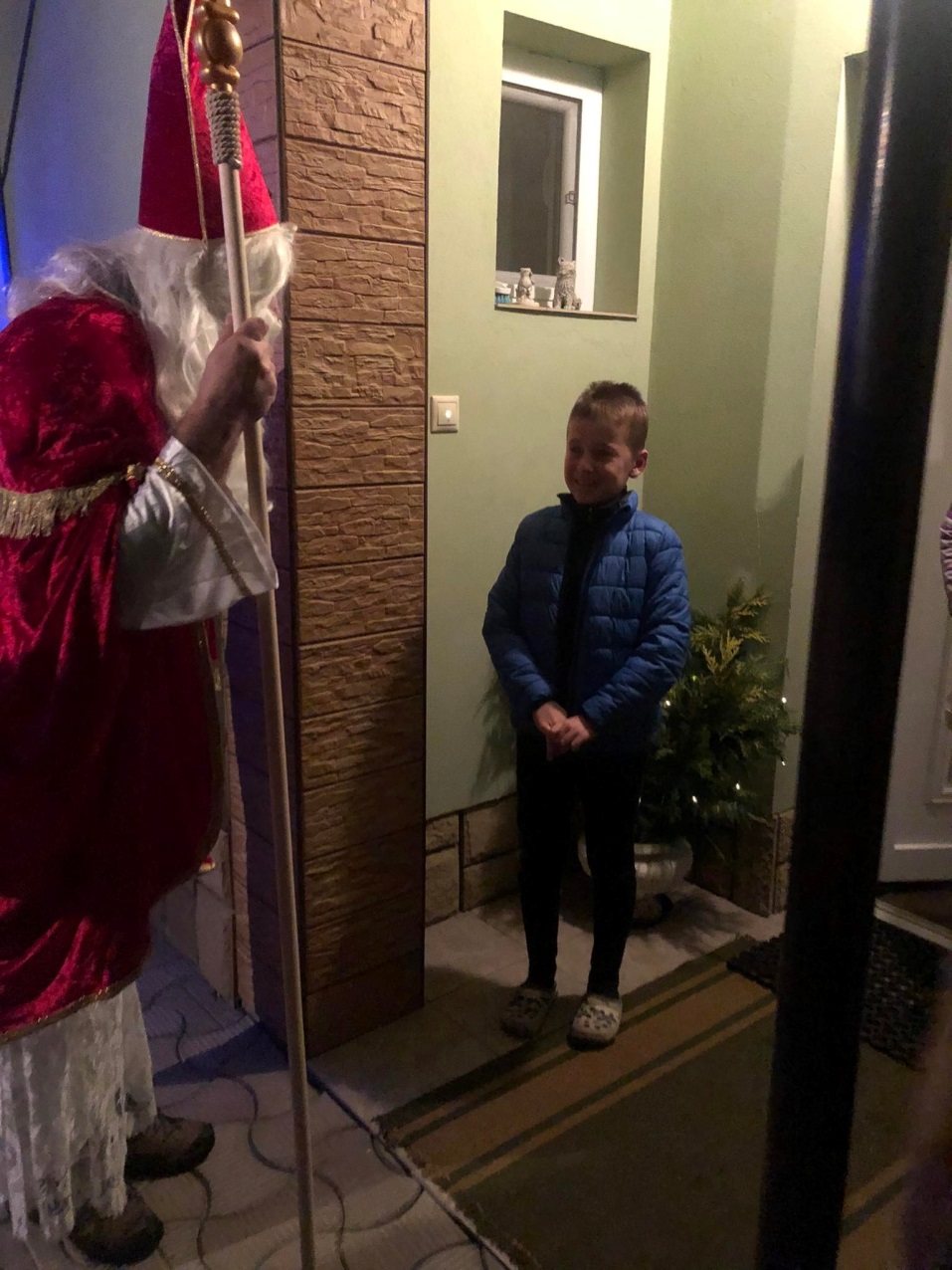 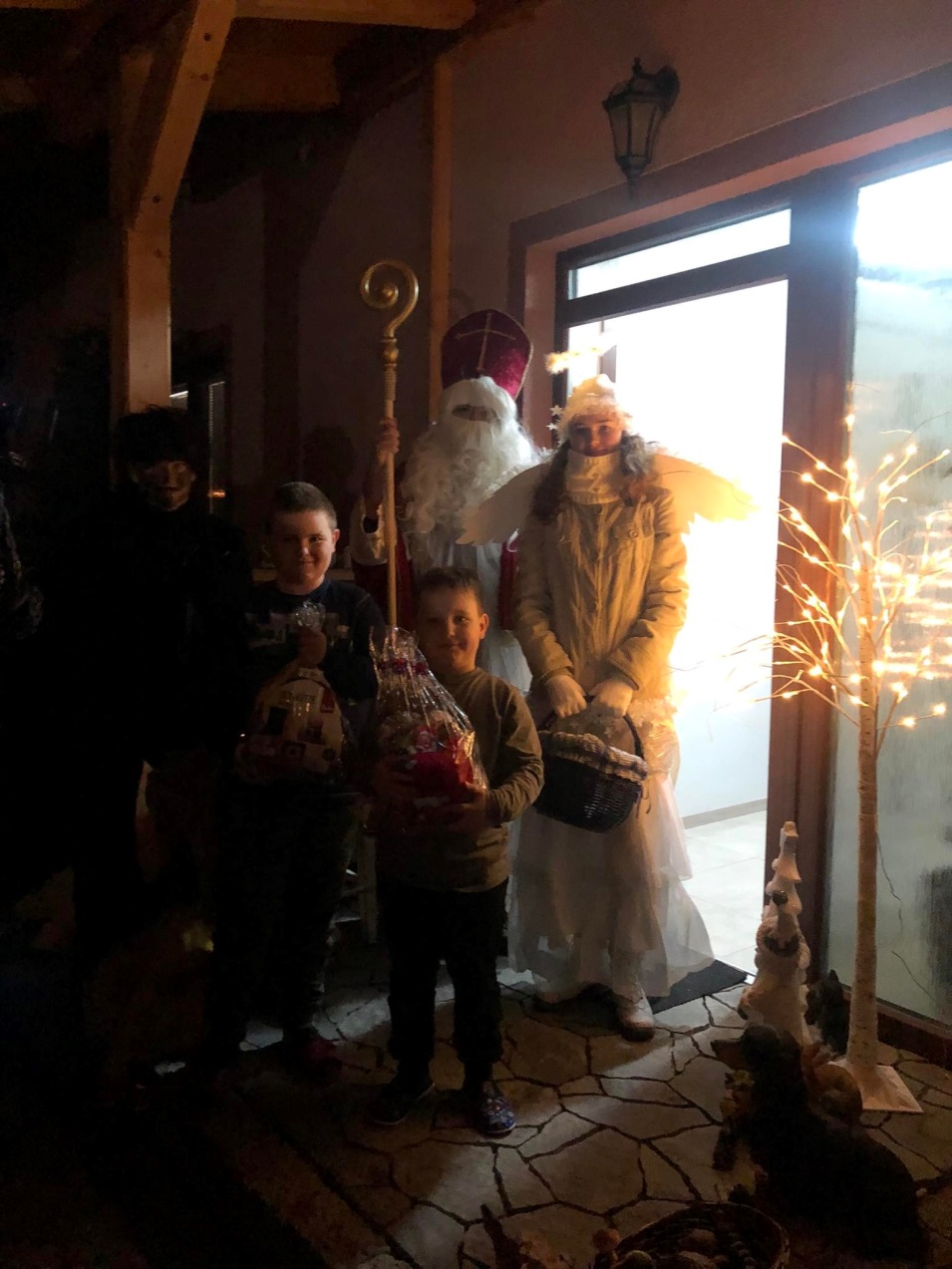 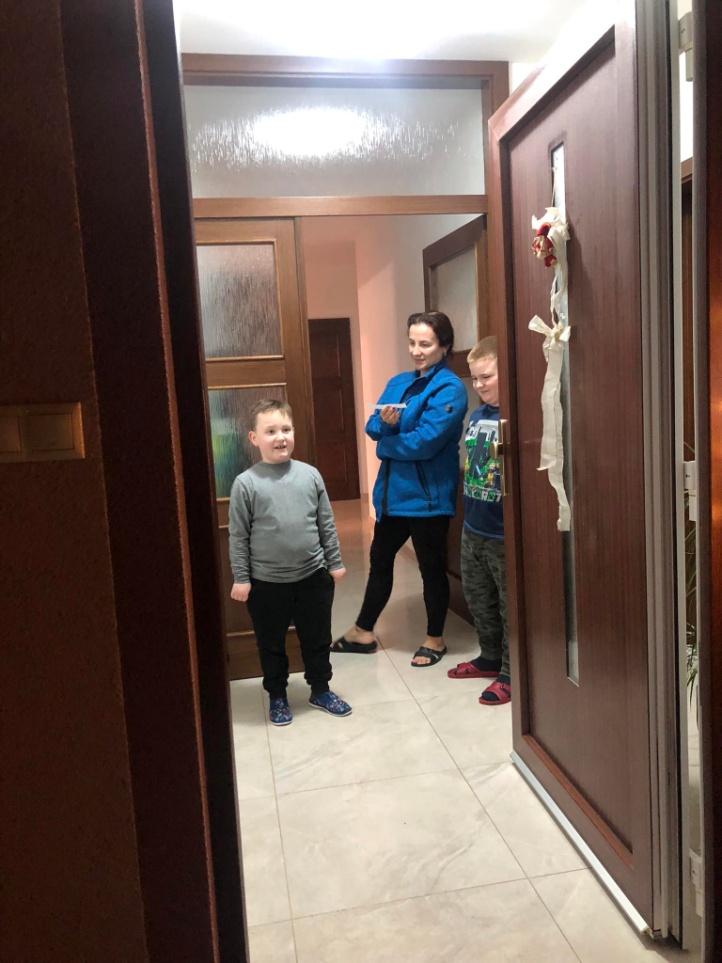 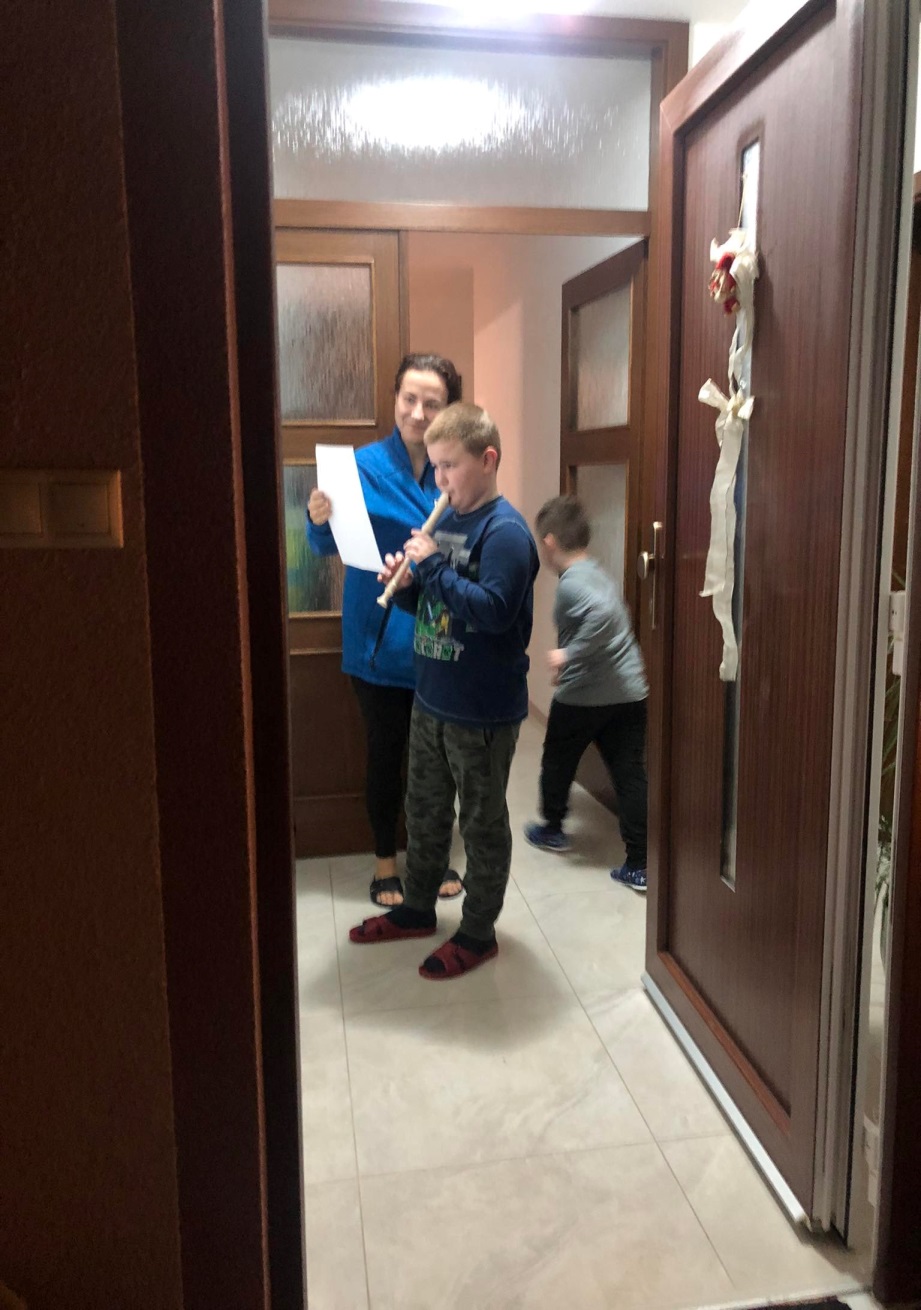 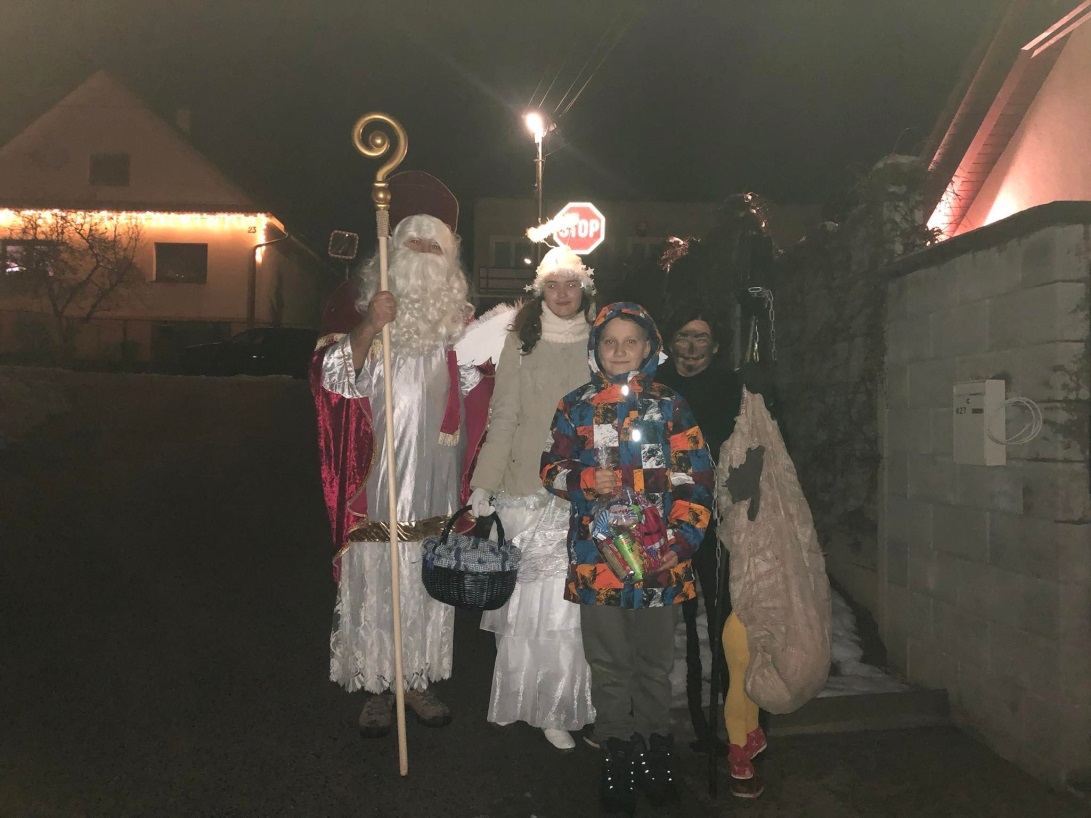 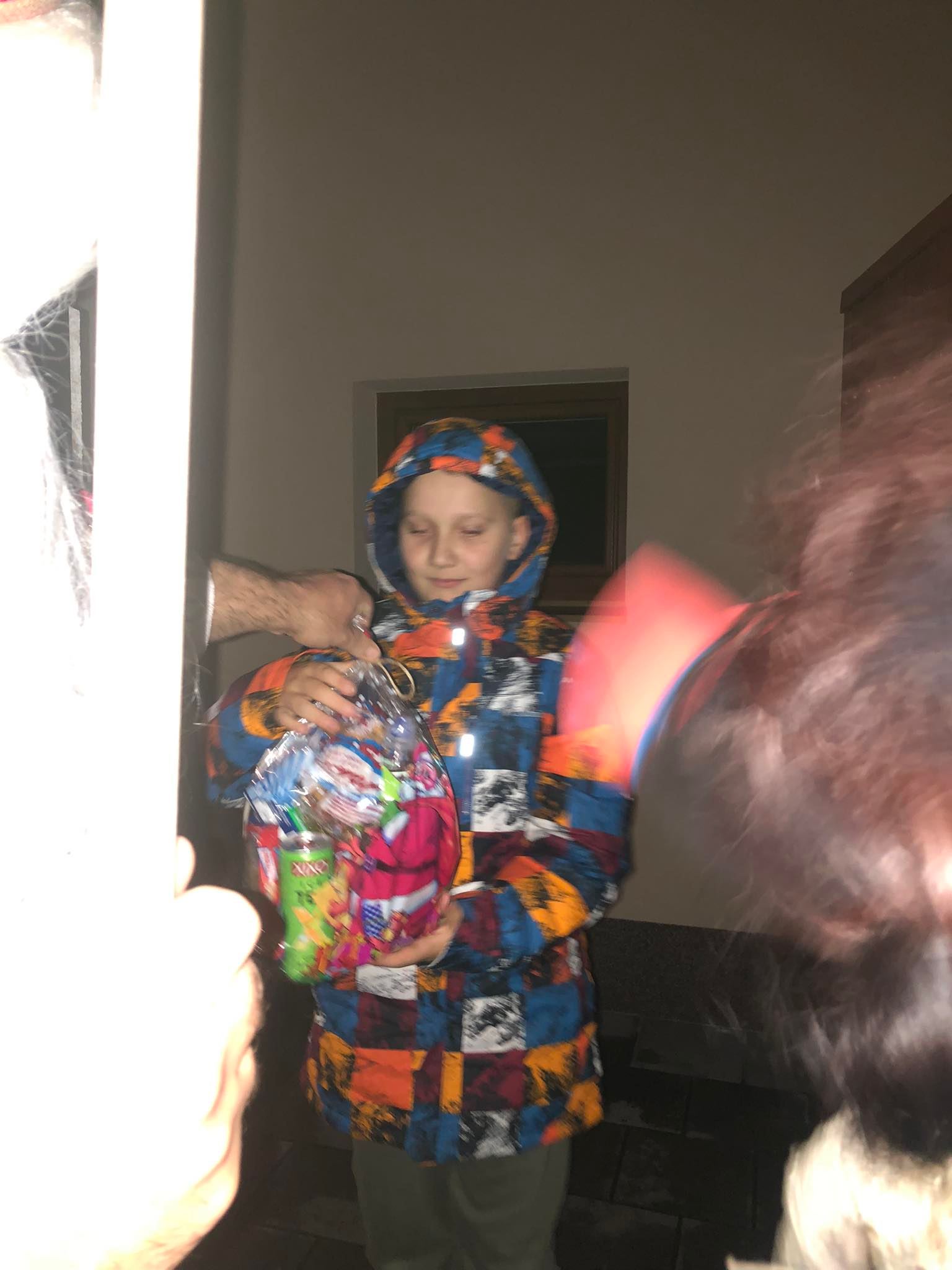 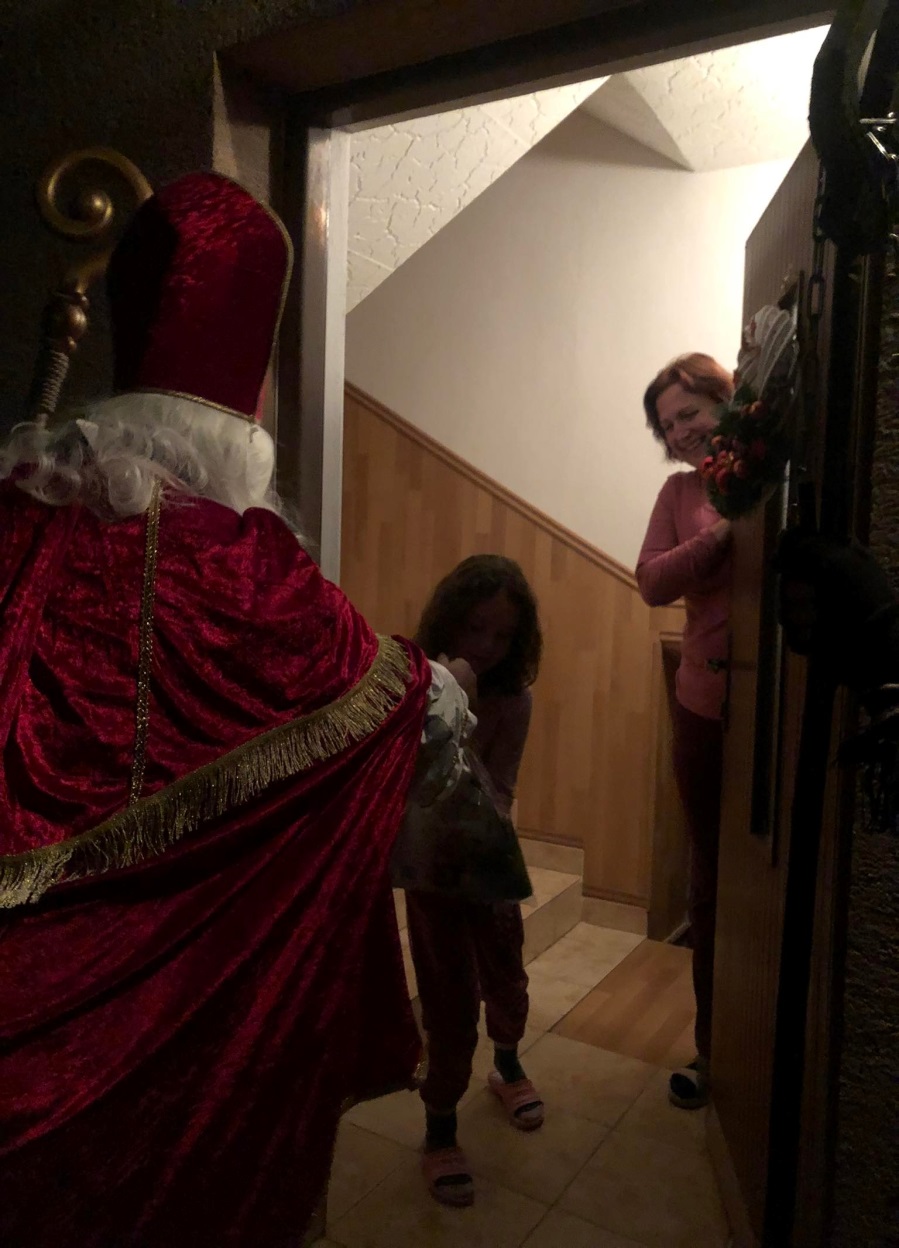 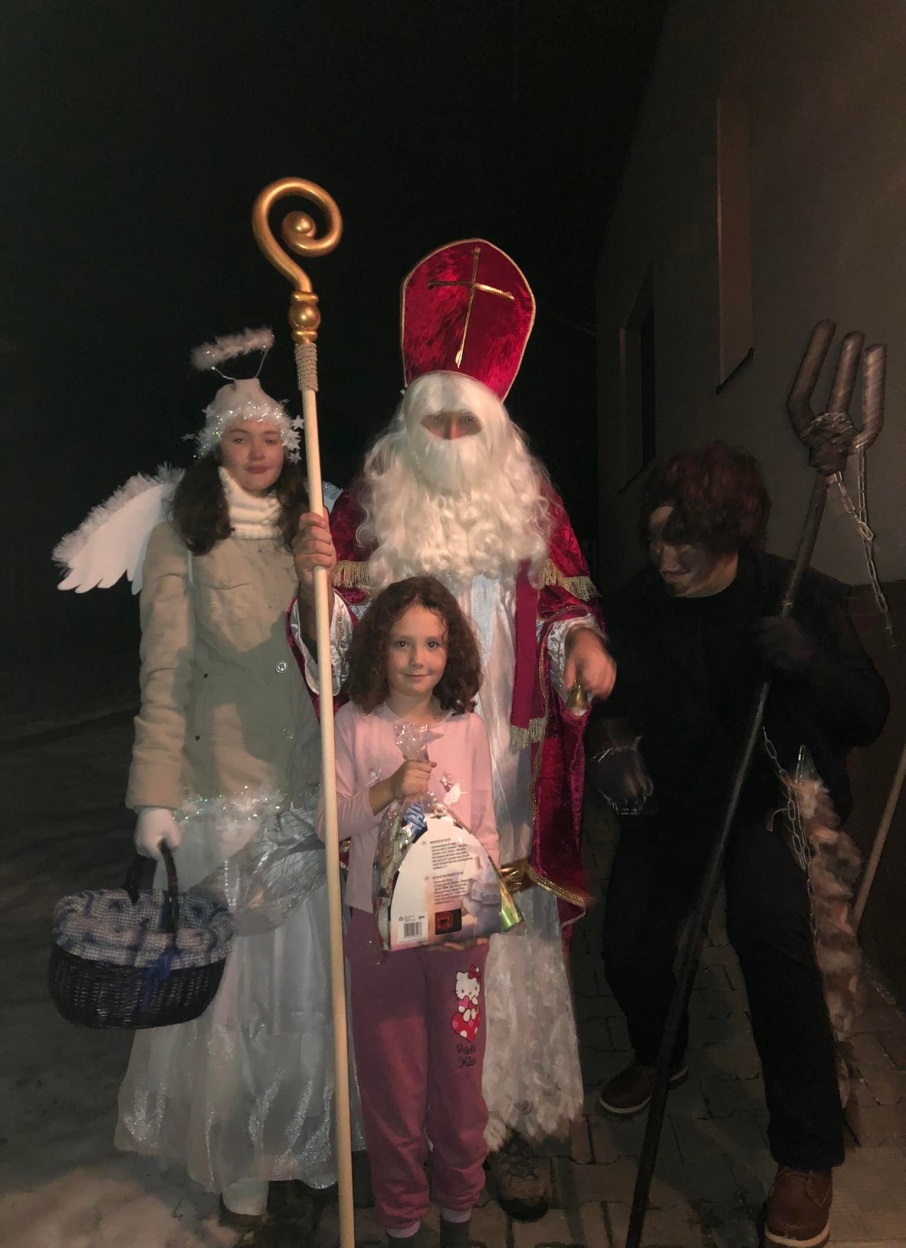 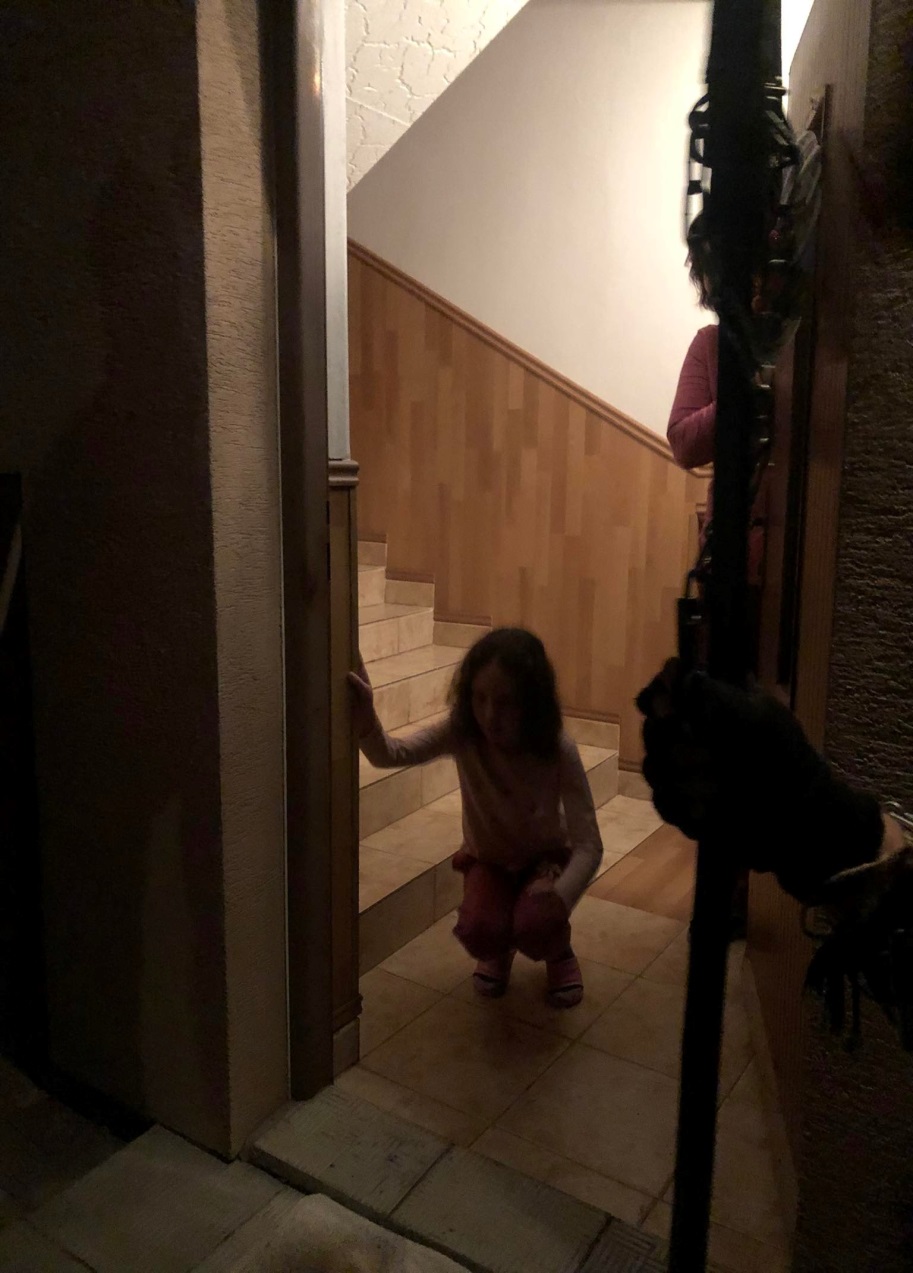 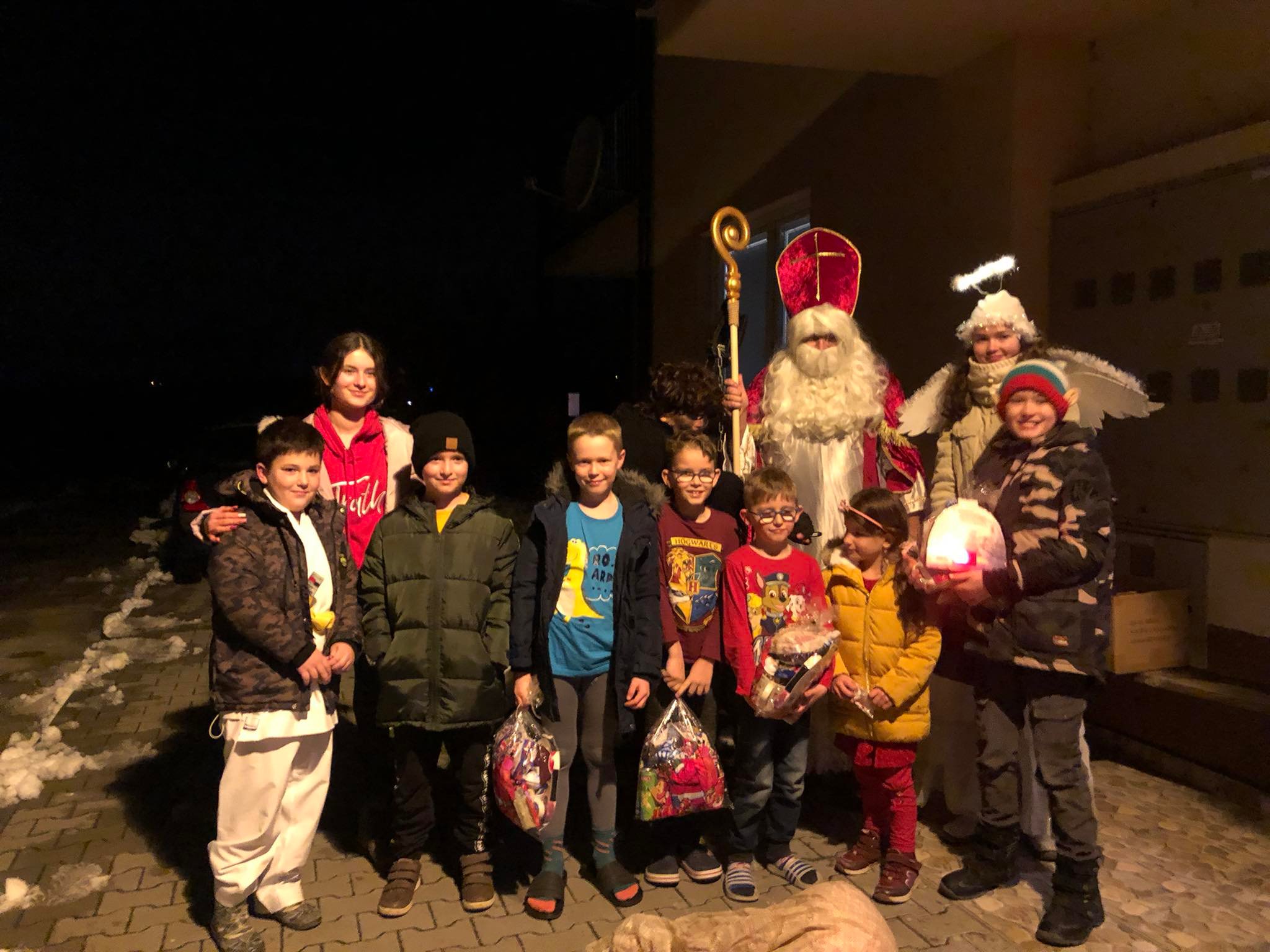 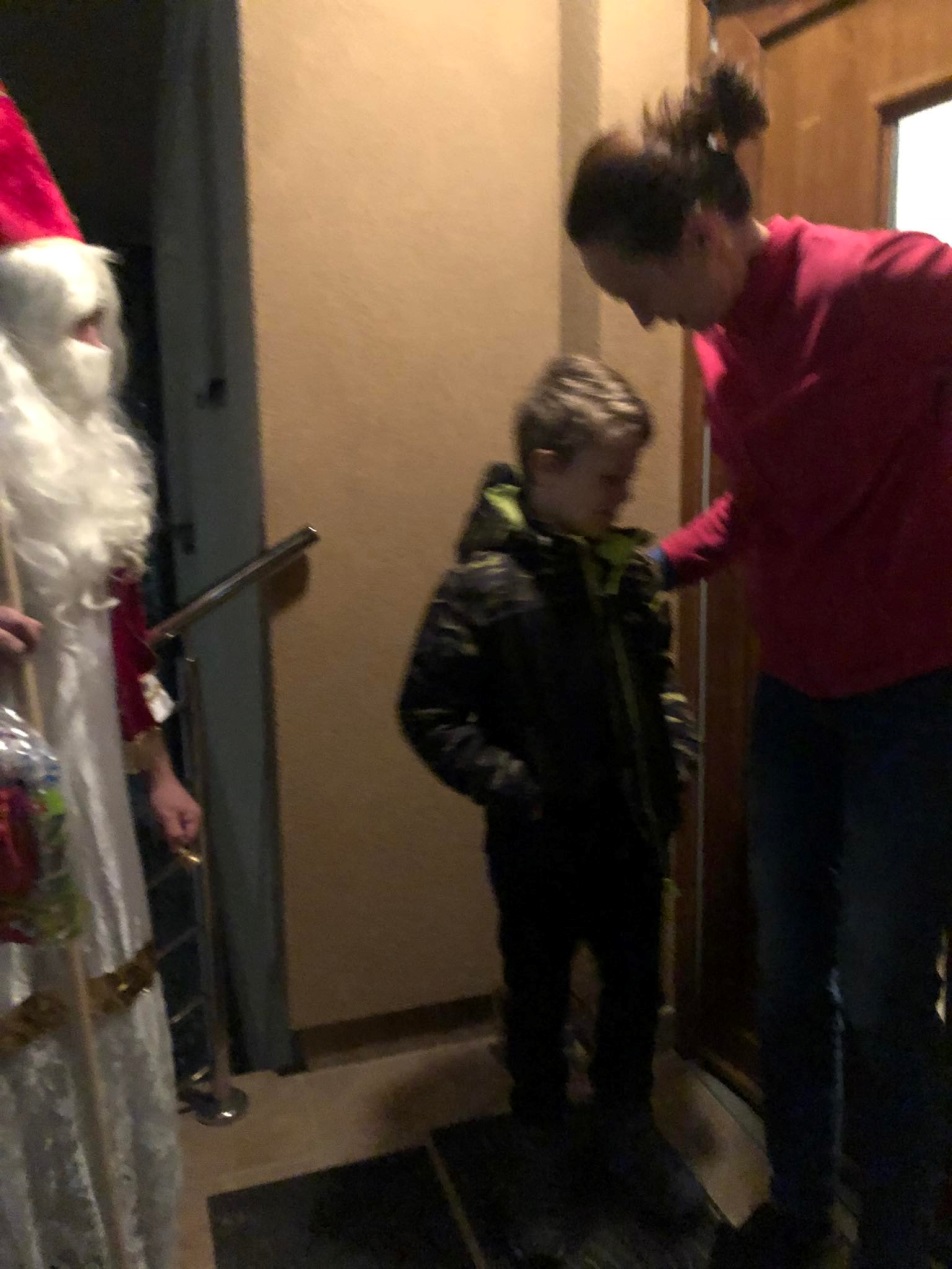 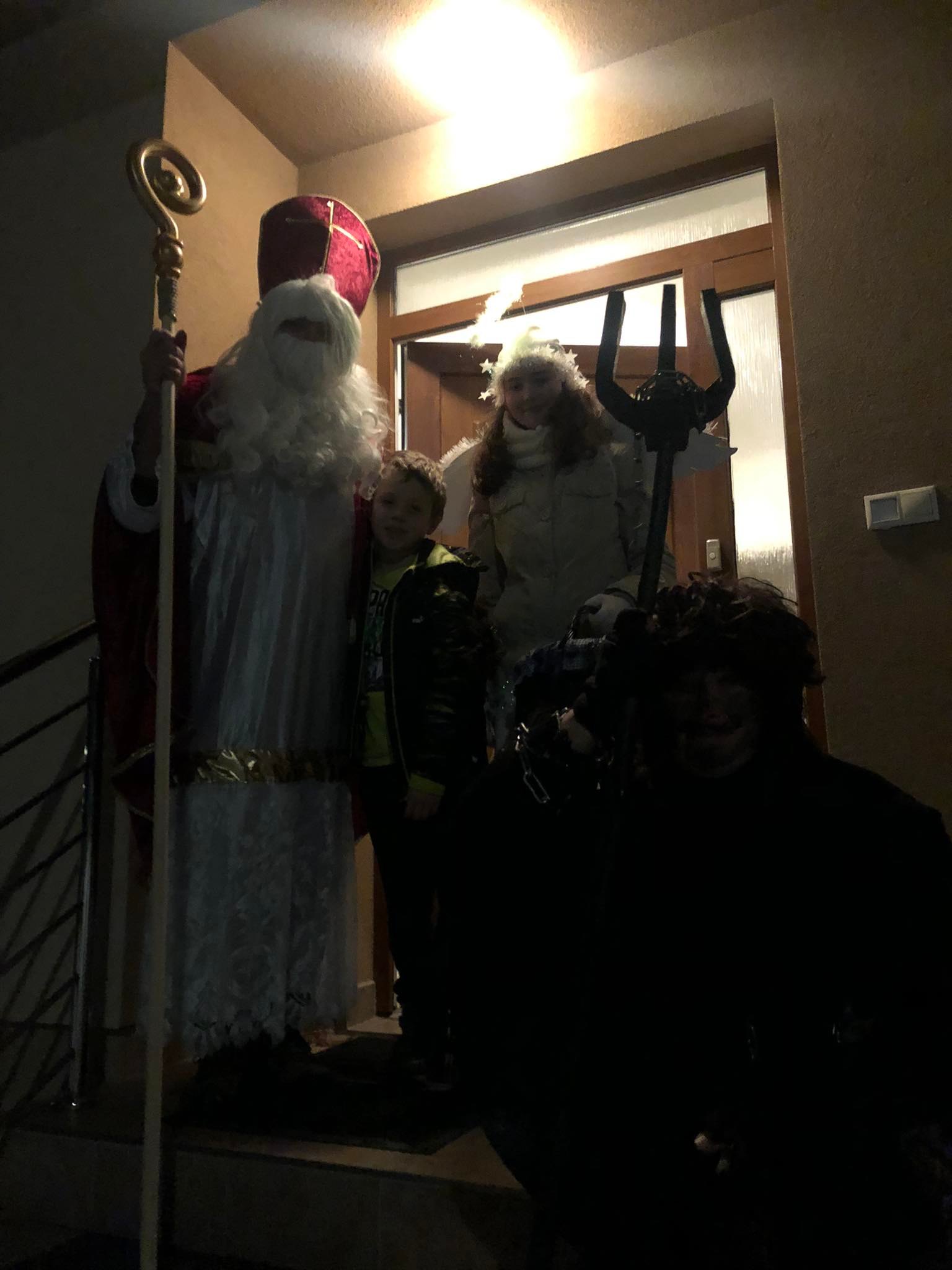 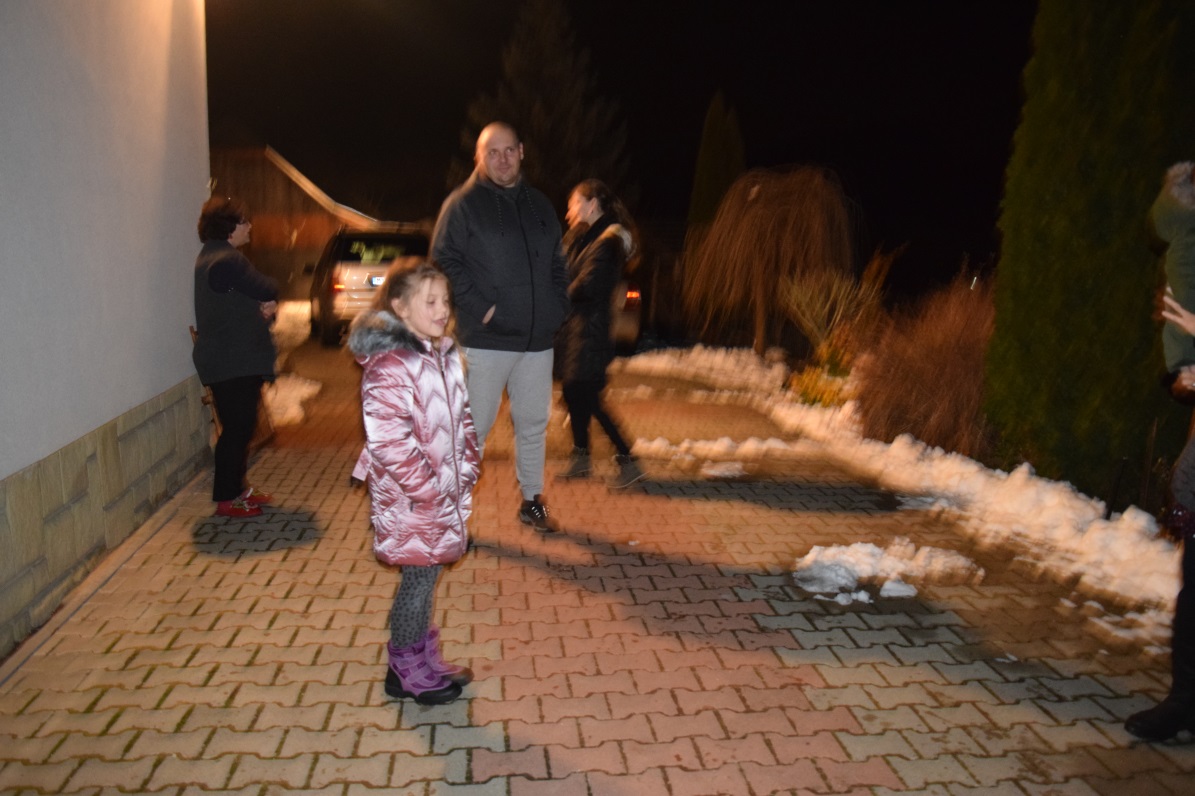 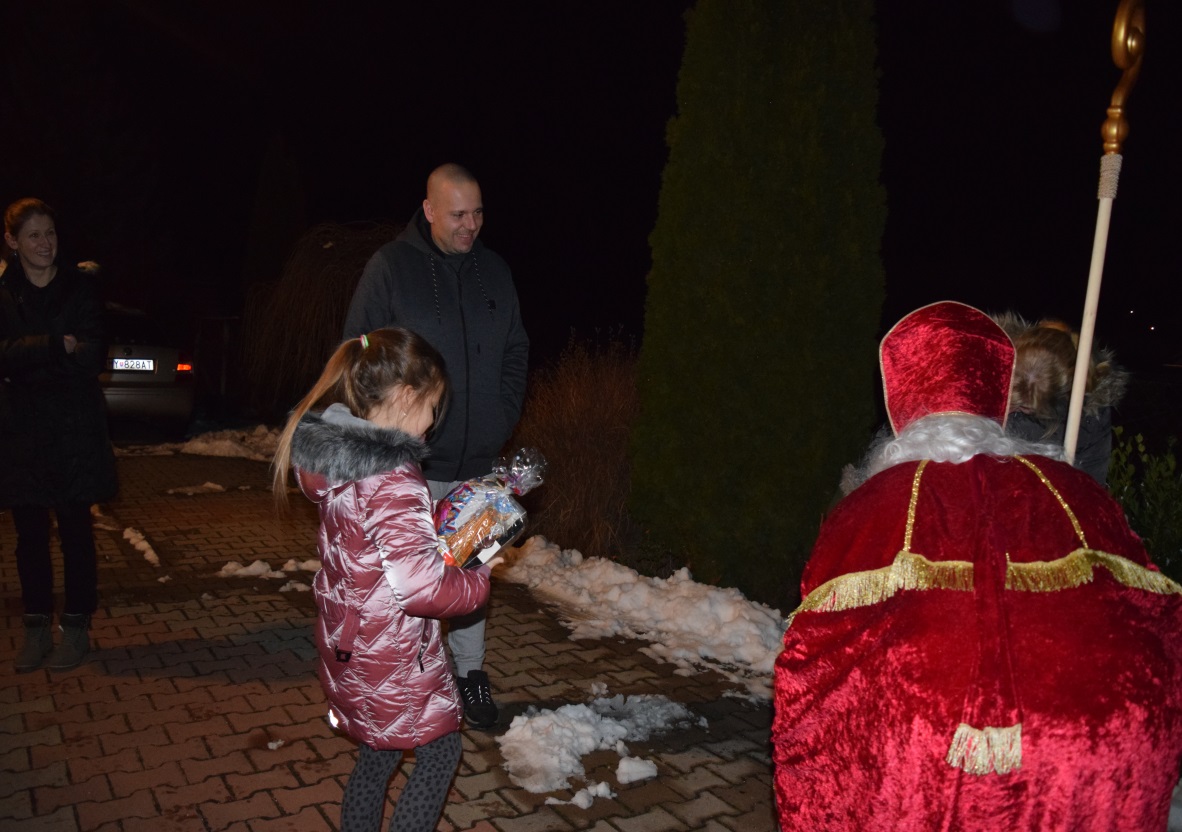 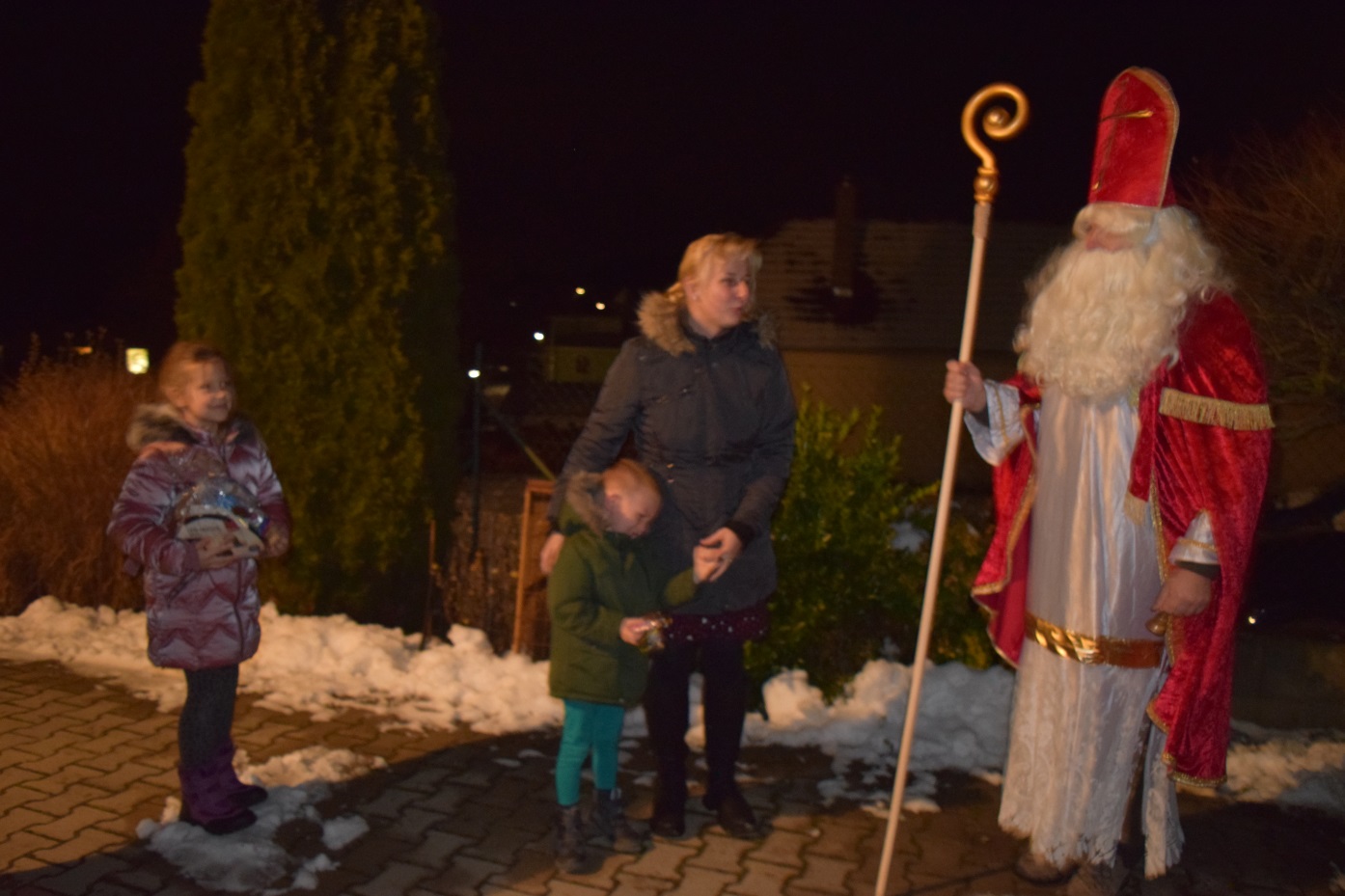 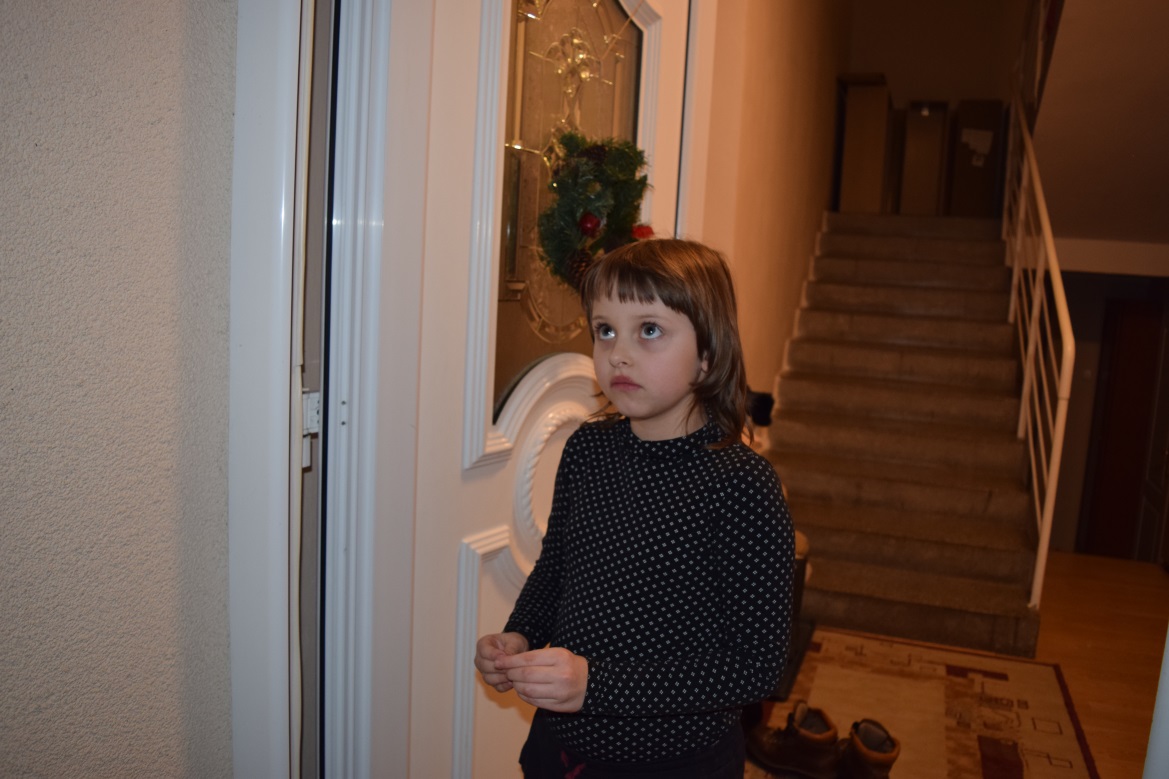 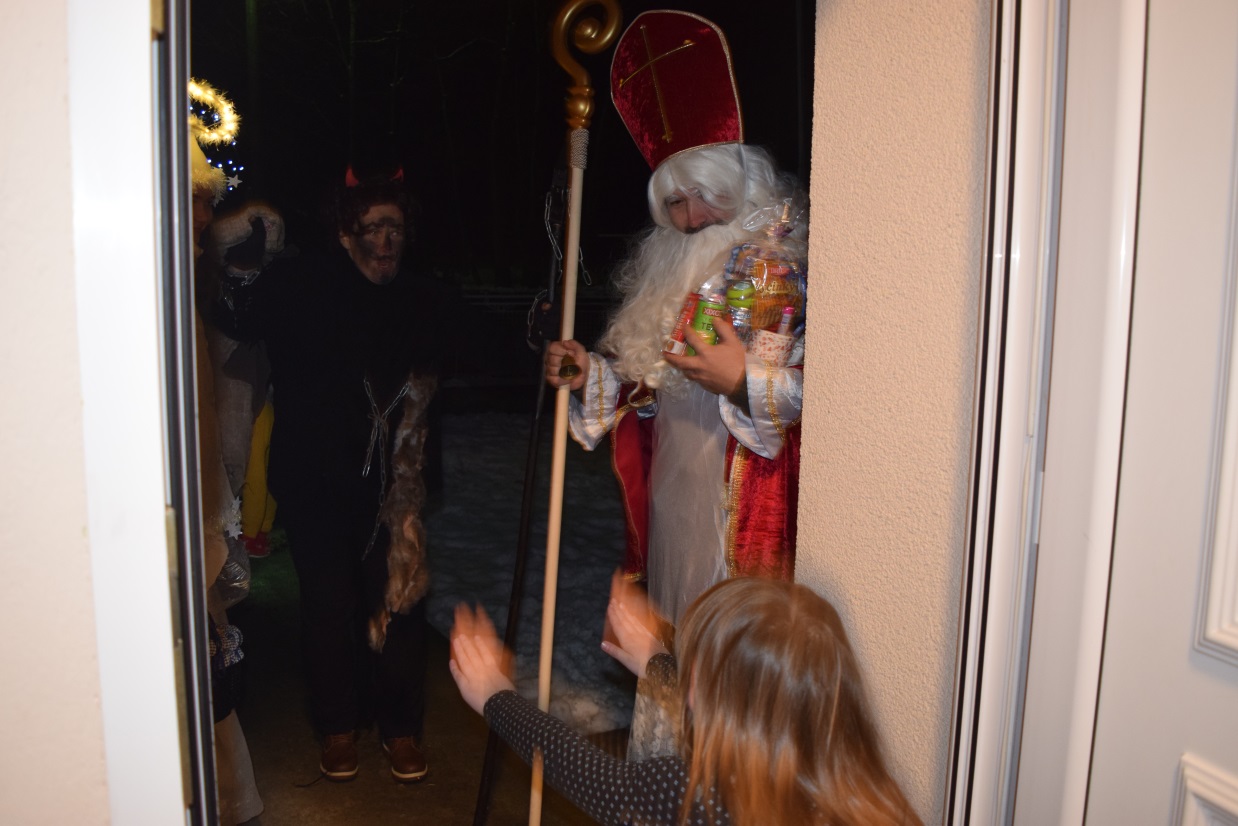 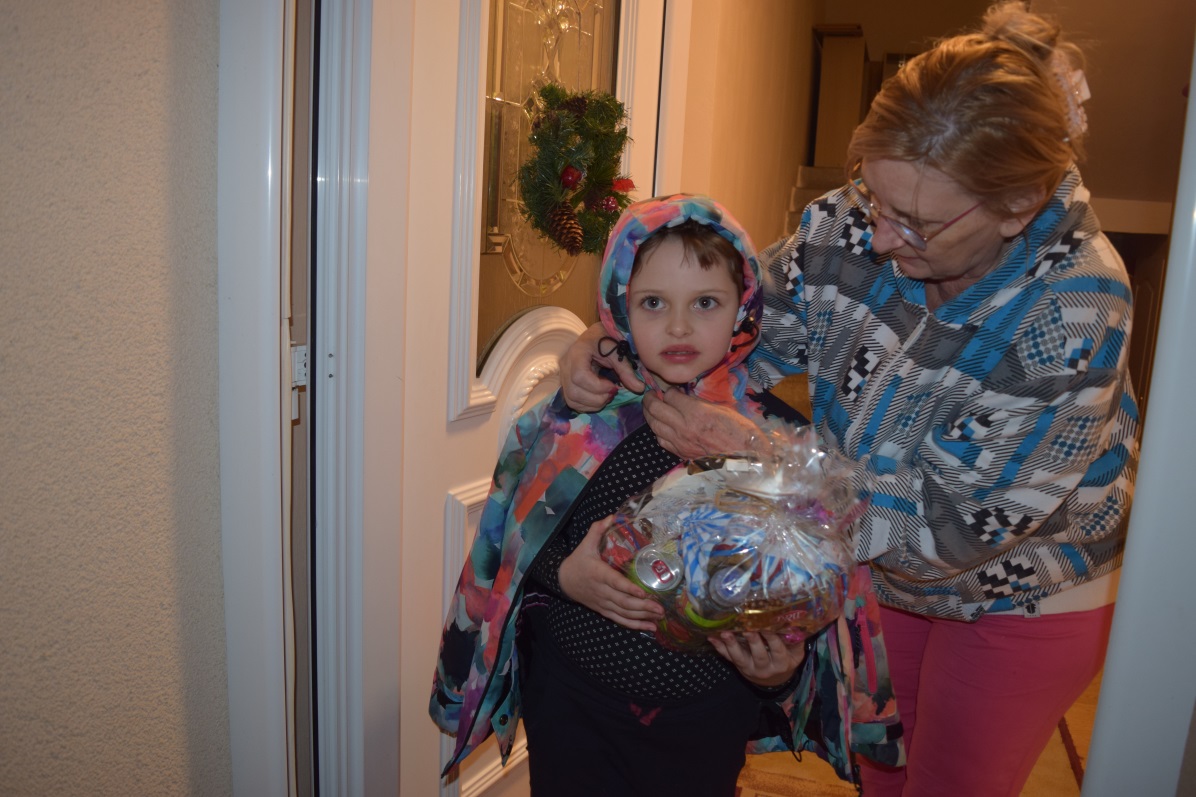 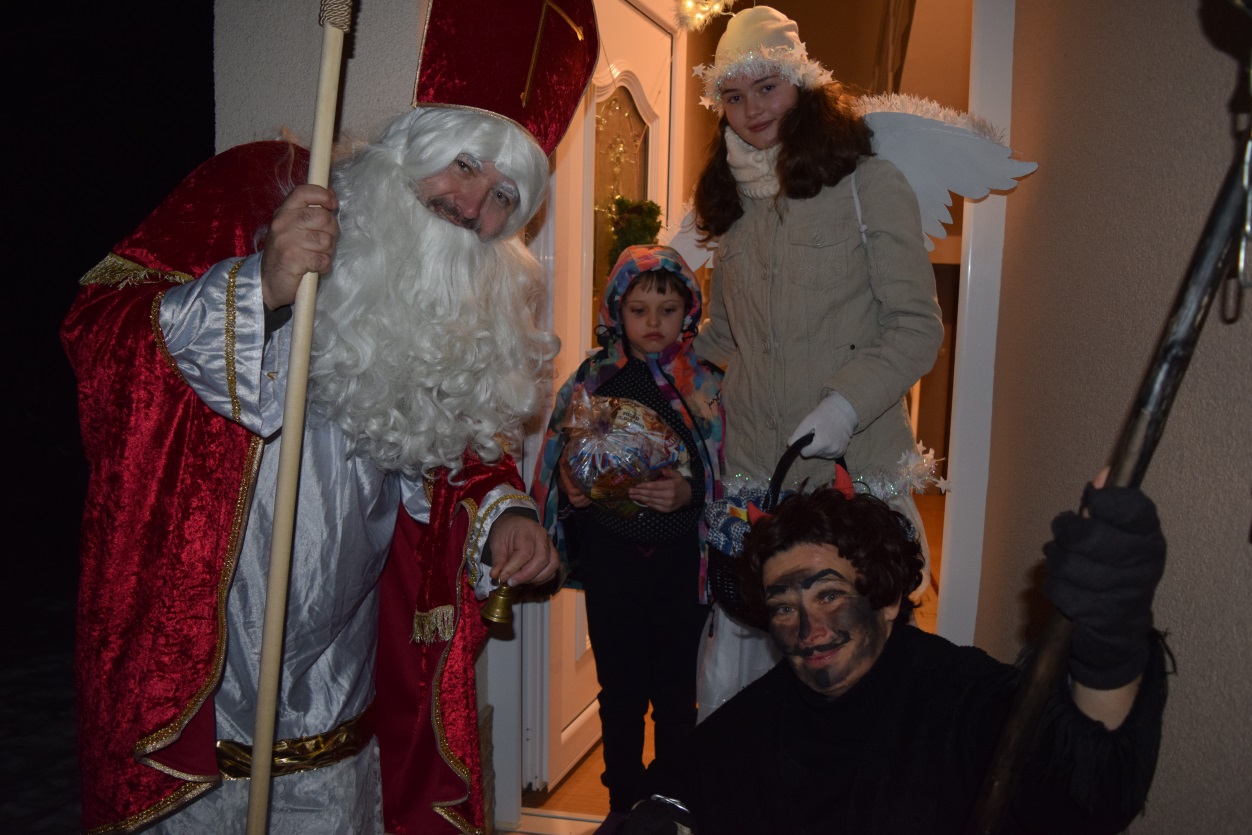 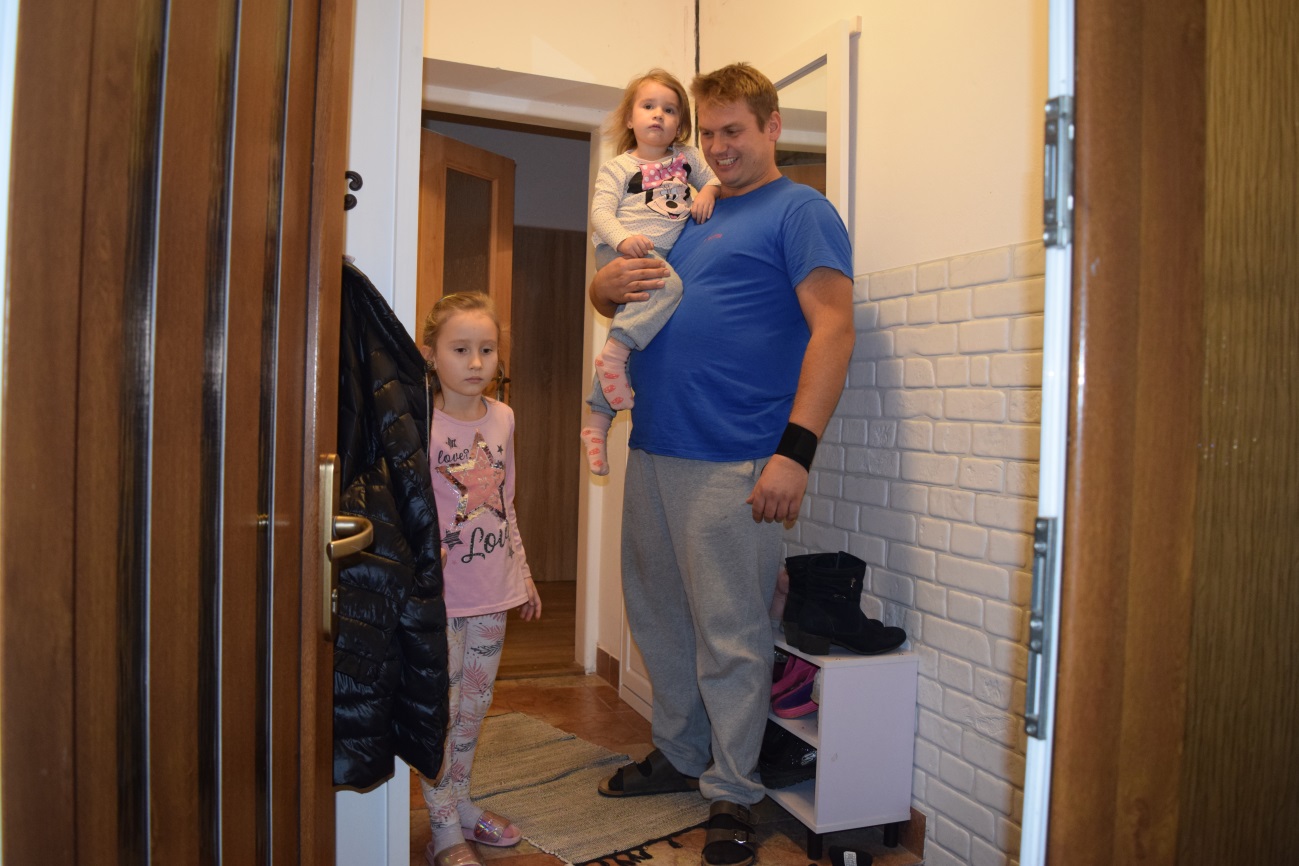 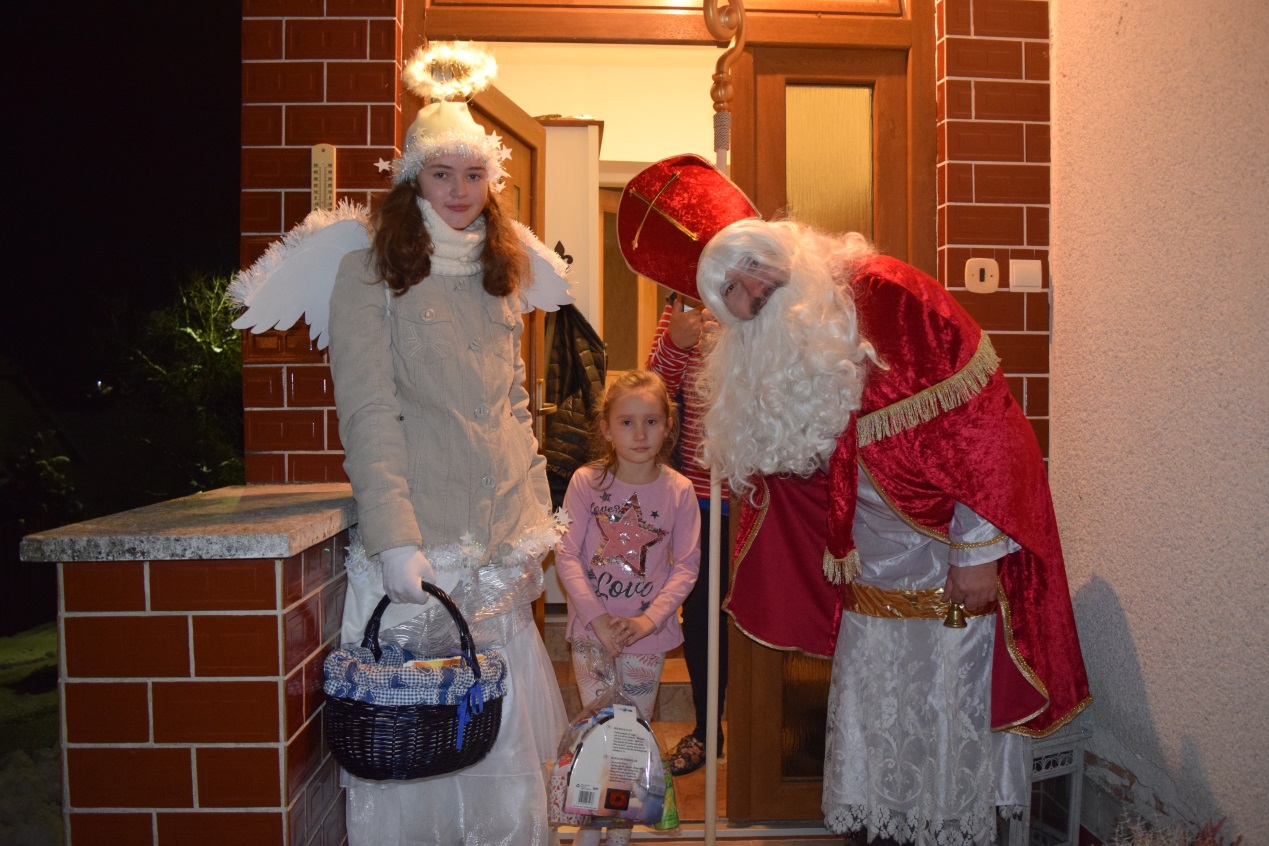 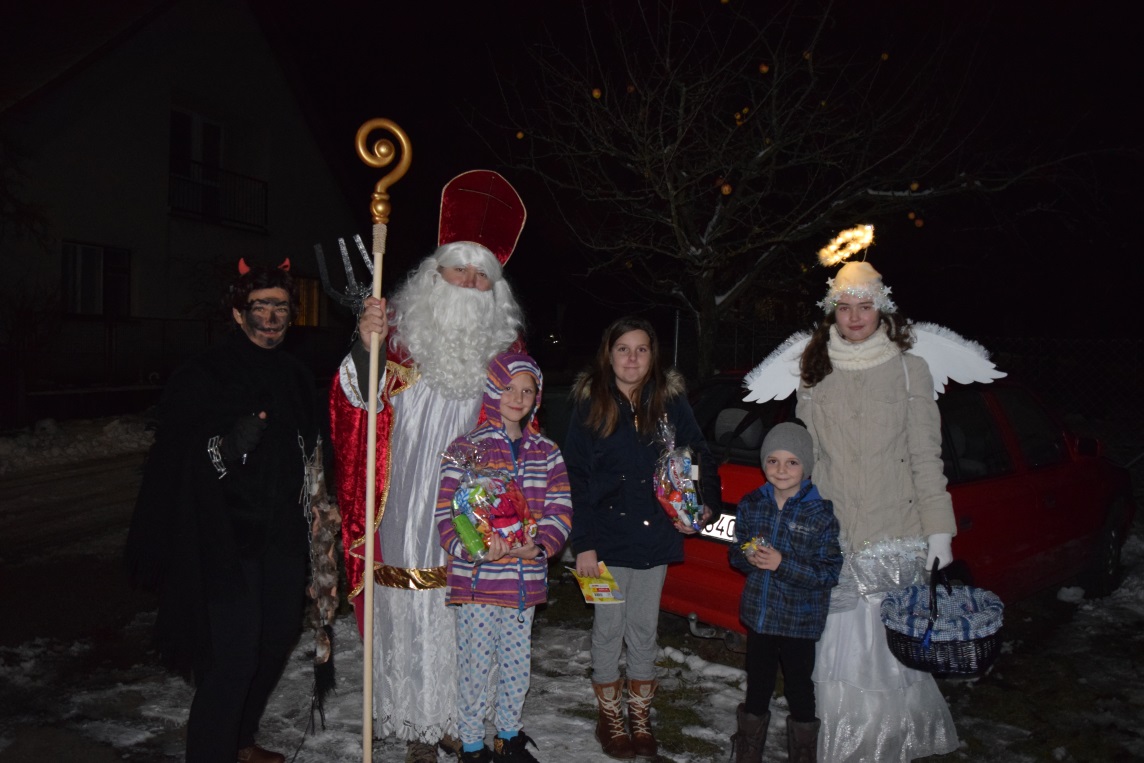 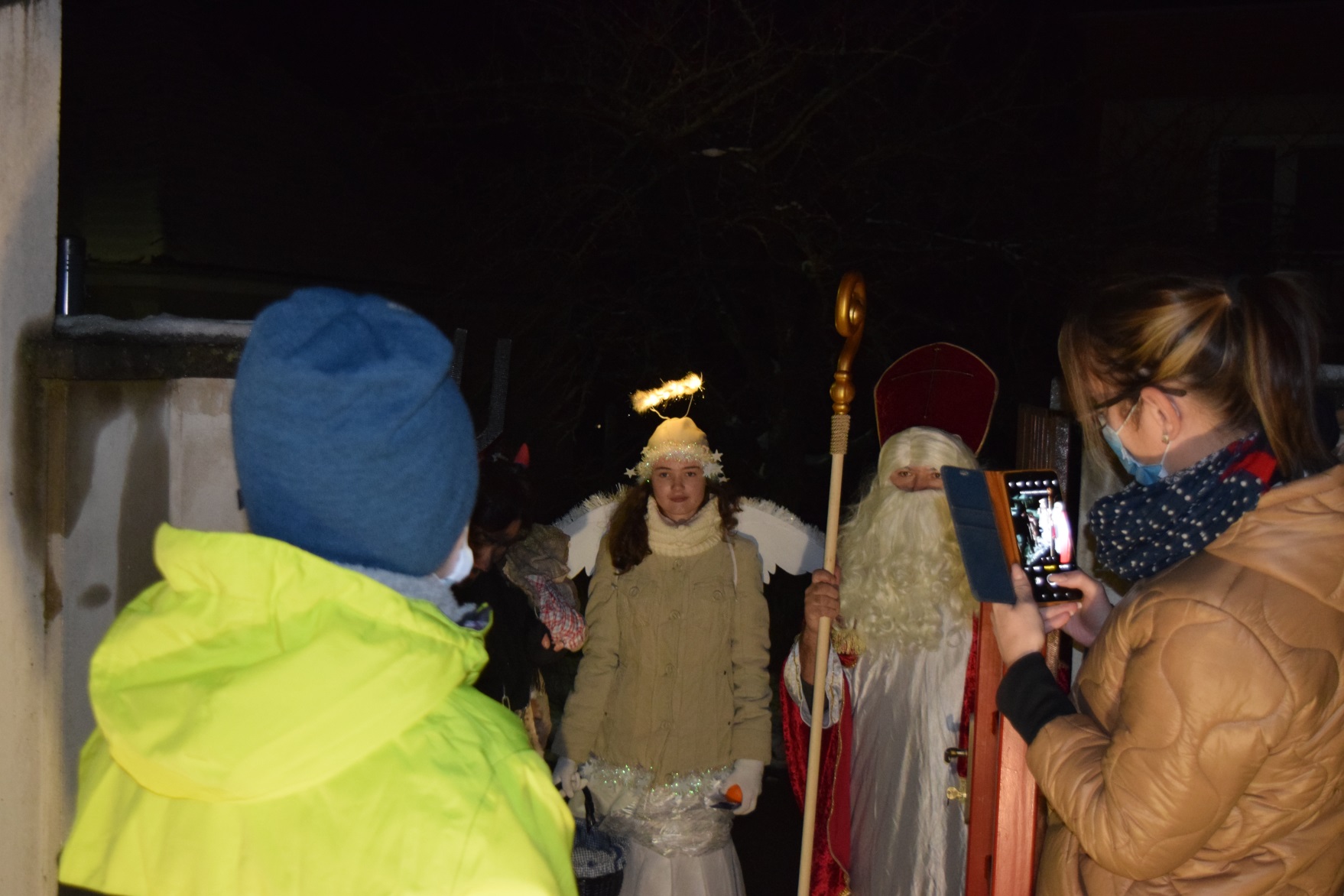 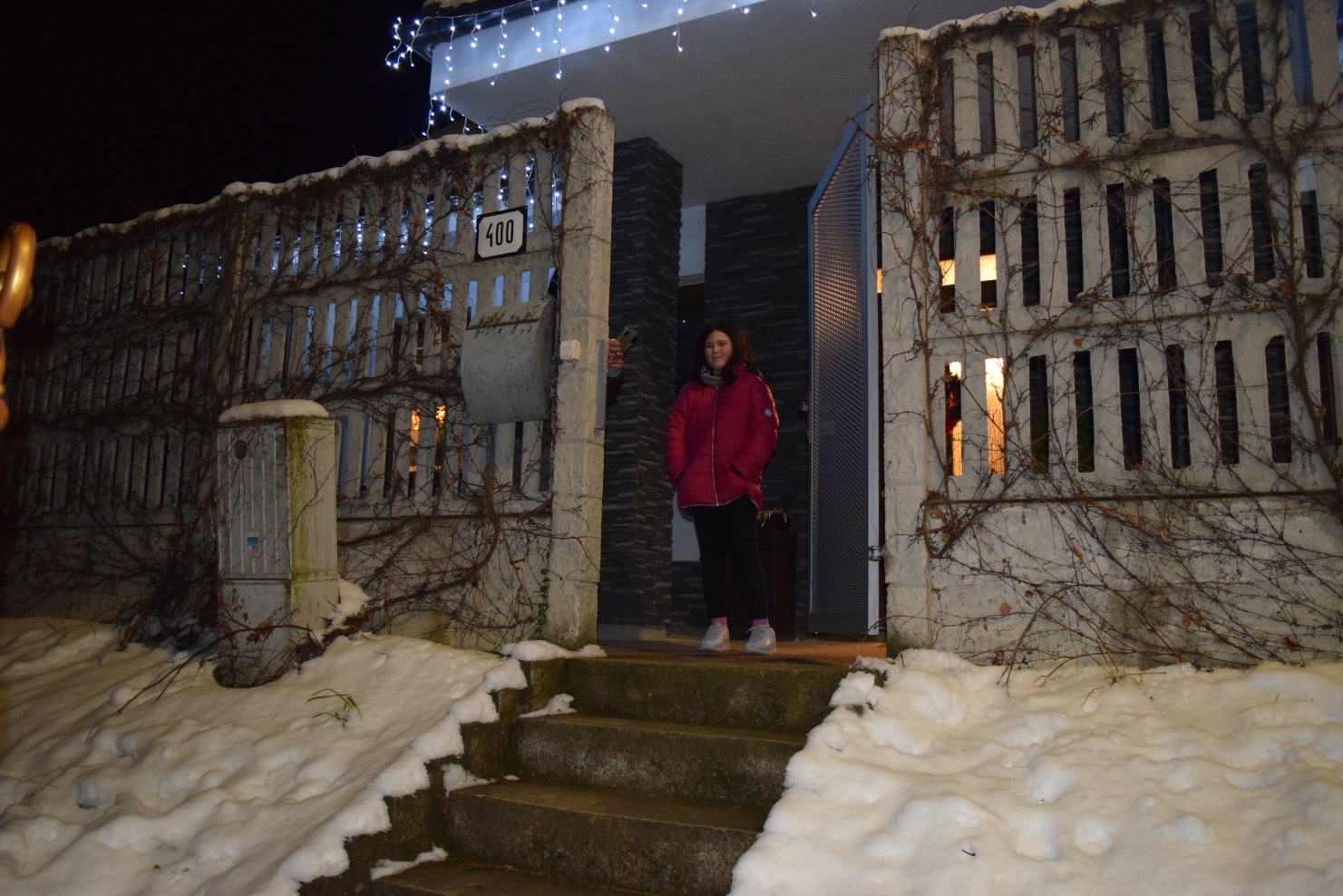 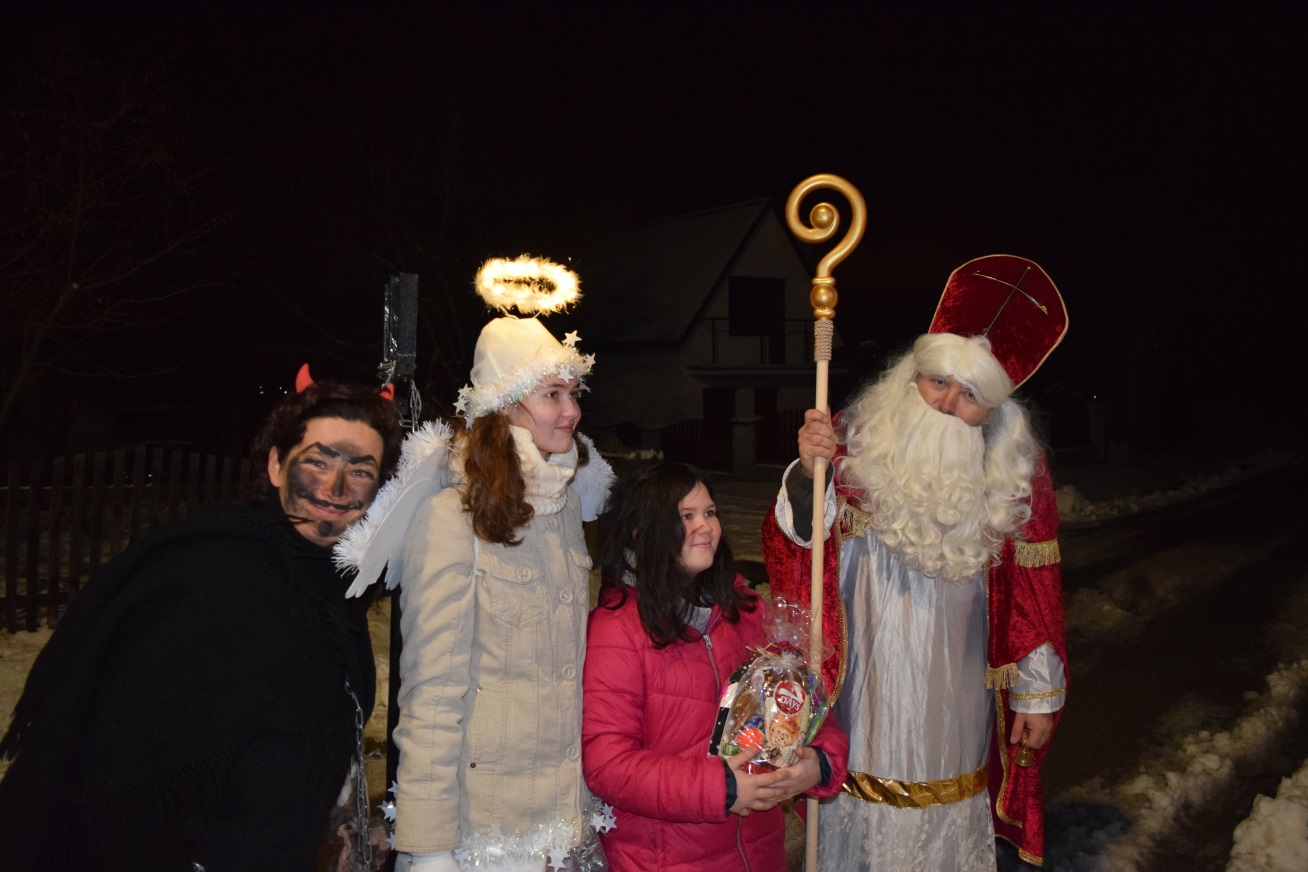 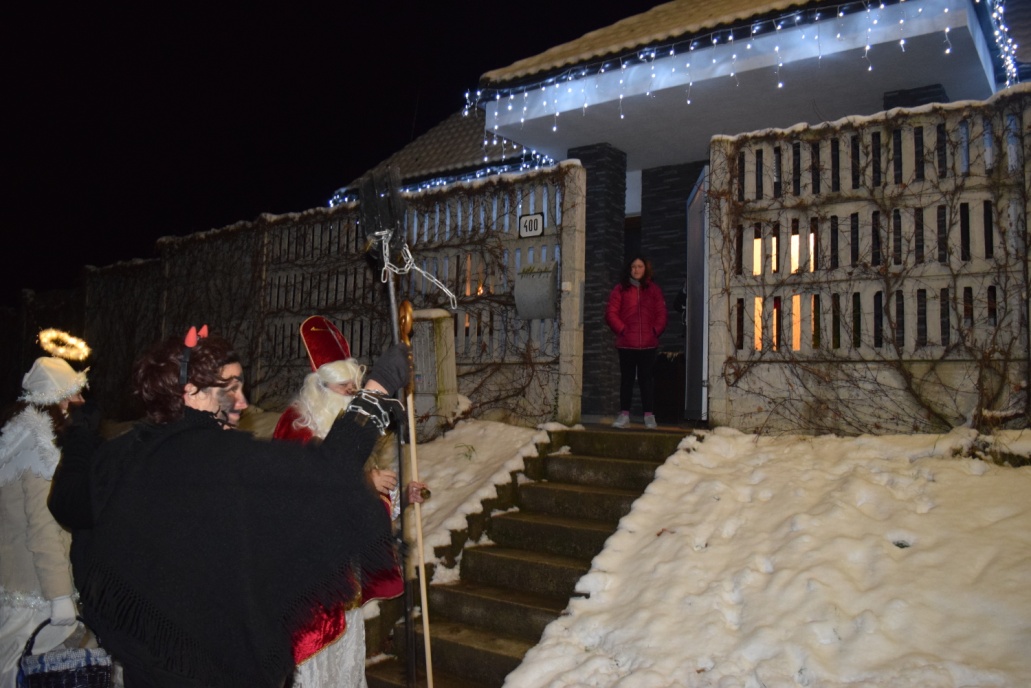 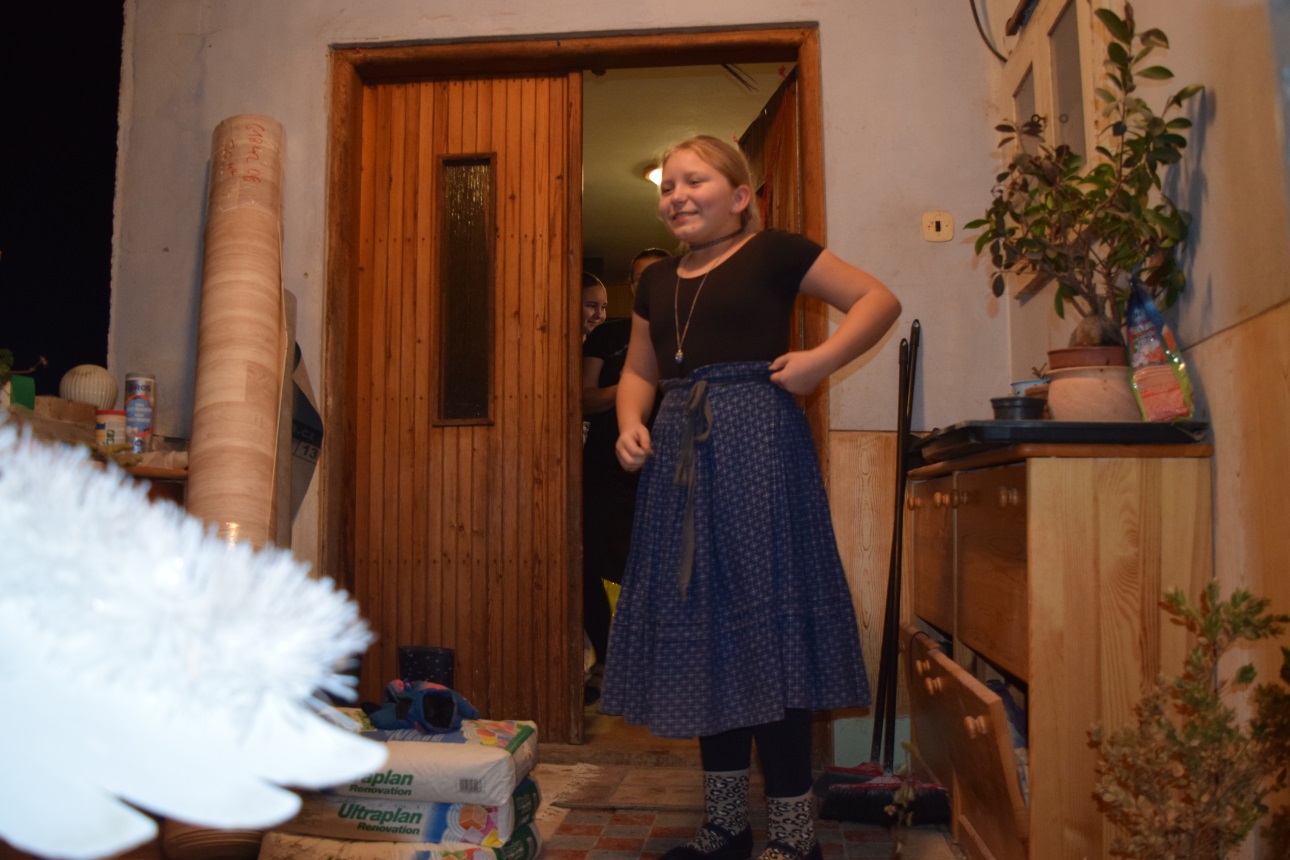 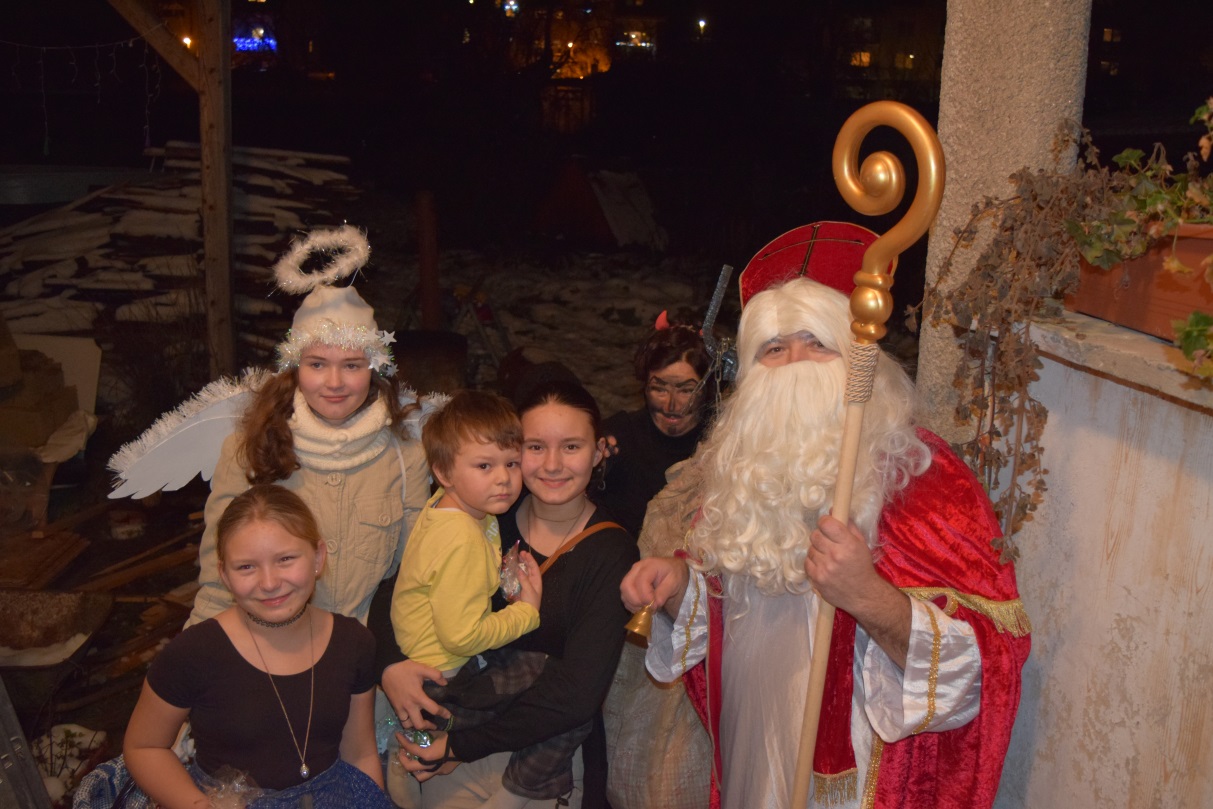 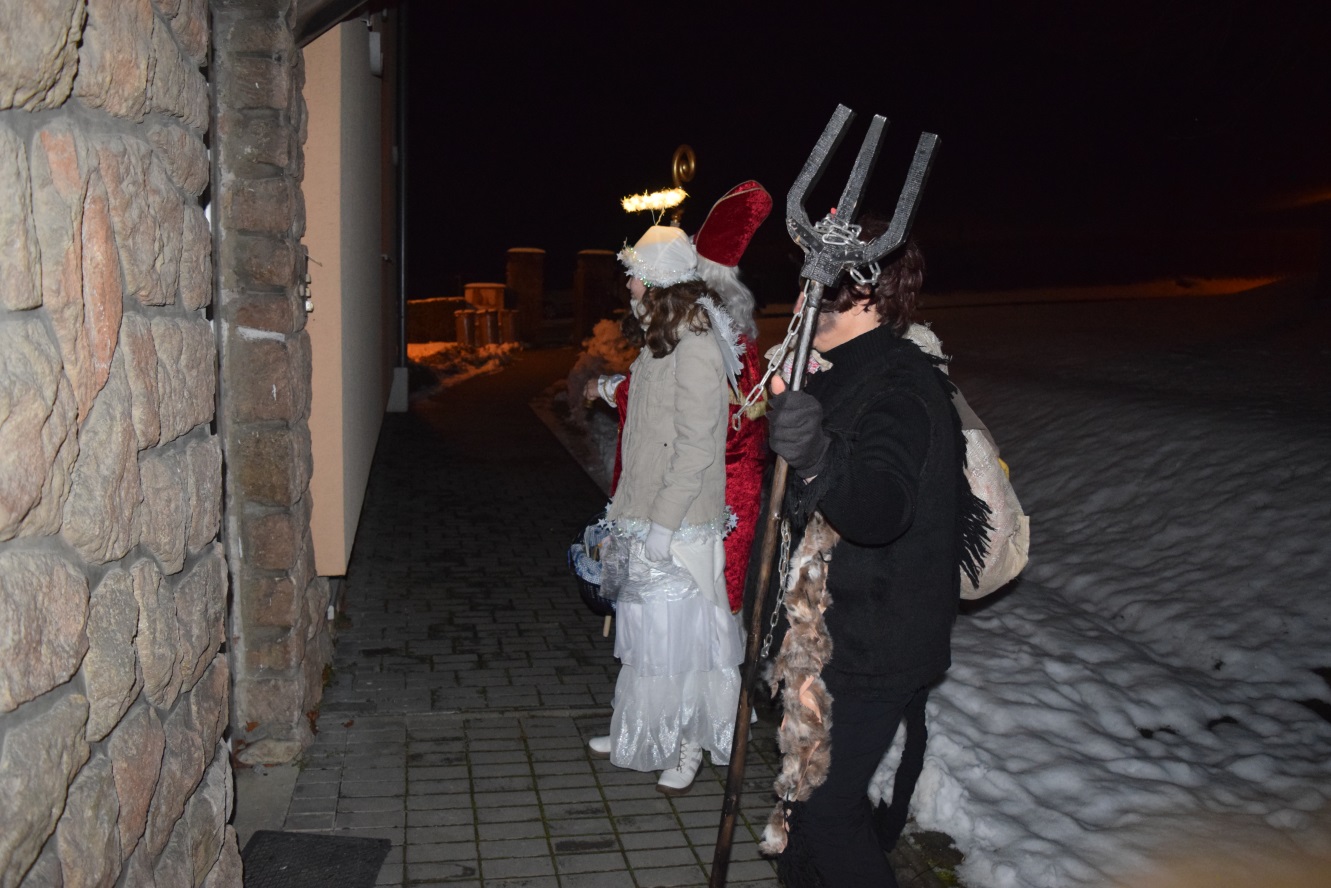 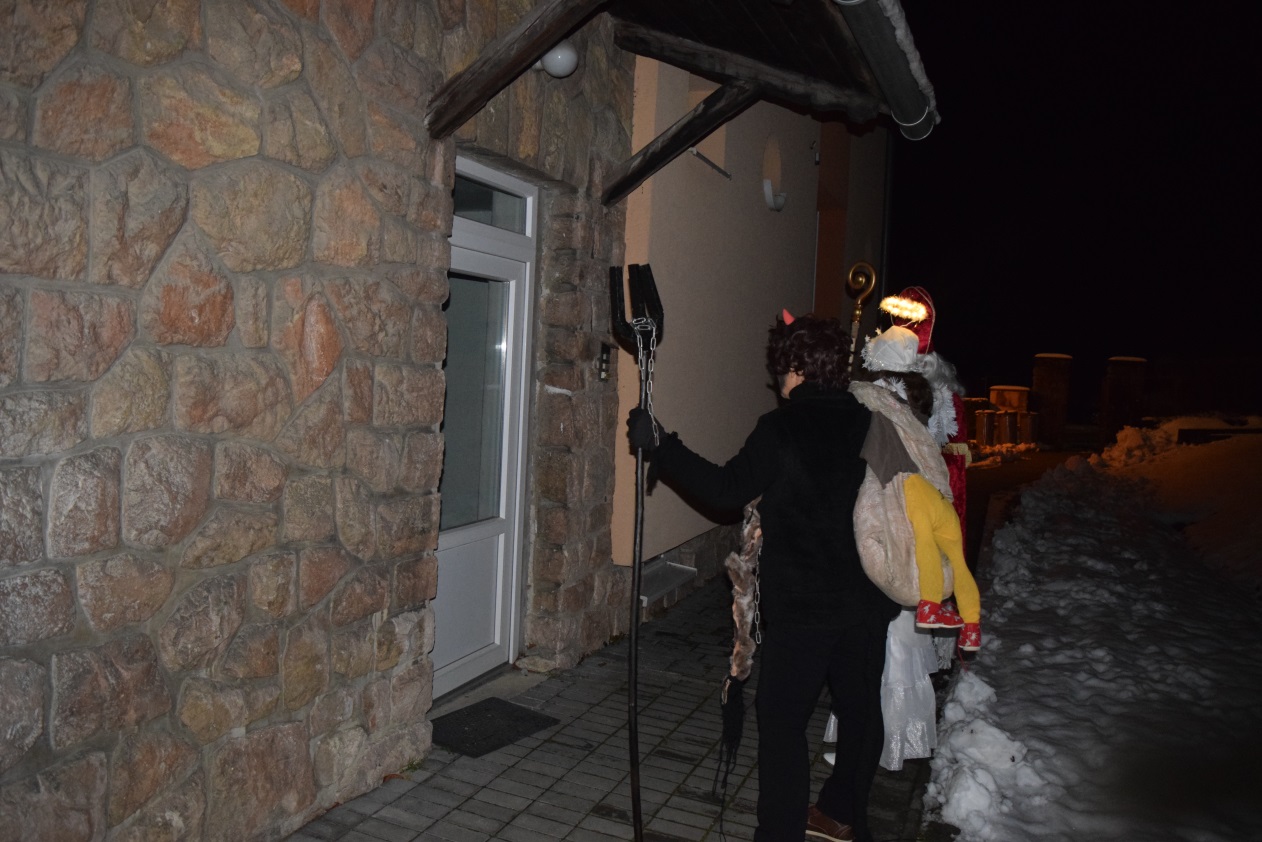 Ďakujeme!
Poďakovanie patrí rodine Liškovej, Cibulkovej, Feriancovej, Cibulkovej S., Gogovej, Konečnej a firme Scherdel.